A Simple Introduction to Support Vector Machines
Martin Law
Lecture for CSE 802
Department of Computer Science and Engineering
Michigan State University
Outline
A brief history of SVM
Large-margin linear classifier
Linear separable
Nonlinear separable
Creating nonlinear classifiers: kernel trick
A simple example
Discussion on SVM
Conclusion
3/3/2008
CSE 802. Prepared by Martin Law
2
History of SVM
SVM is related to statistical learning theory [3]
SVM was first introduced in 1992 [1] 
SVM becomes popular because of its success in handwritten digit recognition 
1.1% test error rate for SVM. This is the same as the error rates of a carefully constructed neural network, LeNet 4.
See Section 5.11 in [2] or the discussion in [3] for details
SVM is now regarded as an important example of “kernel methods”, one of the key area in machine learning
Note: the meaning of “kernel” is different from the “kernel” function for Parzen windows
[1] B.E. Boser et al. A Training Algorithm for Optimal Margin Classifiers. Proceedings of the Fifth Annual Workshop on Computational Learning Theory 5 144-152, Pittsburgh, 1992. 
[2] L. Bottou et al.  Comparison of classifier methods: a case study in handwritten digit recognition. Proceedings of the 12th IAPR International Conference on Pattern Recognition, vol. 2, pp. 77-82.
[3] V. Vapnik. The Nature of Statistical Learning Theory. 2nd edition, Springer, 1999.
3/3/2008
CSE 802. Prepared by Martin Law
3
[Speaker Notes: First introduced in COLT-92 by Boser, Guyon and Vapnik
COLT = computational learning theory
B. Scholkopf et al. ICANN 96. 47-52.]
Class 2
Class 1
What is a good Decision Boundary?
Consider a two-class, linearly separable classification problem
Many decision boundaries!
The Perceptron algorithm can be used to find such a boundary
Different algorithms have been proposed (DHS ch. 5)
Are all decision boundaries equally good?
3/3/2008
CSE 802. Prepared by Martin Law
4
[Speaker Notes: Perceptron learning rule can be used to find any decision boundary between class 1 and class 2]
Examples of Bad Decision Boundaries
Class 2
Class 2
Class 1
Class 1
3/3/2008
CSE 802. Prepared by Martin Law
5
Large-margin Decision Boundary
The decision boundary should be as far away from the data of both classes as possible
We should maximize the margin, m
Distance between the origin and the line wtx=k is k/||w||
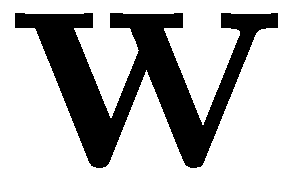 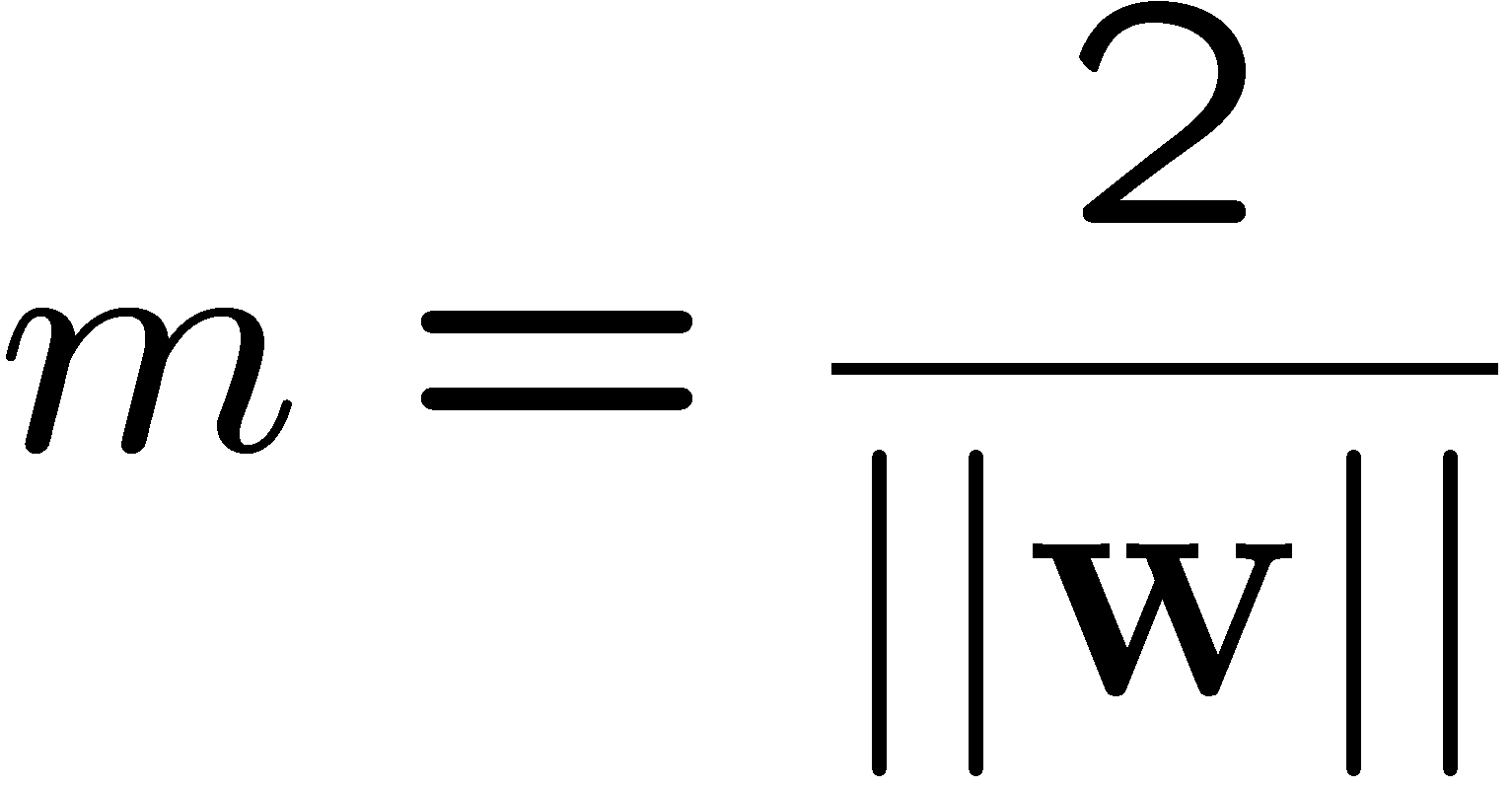 Class 2
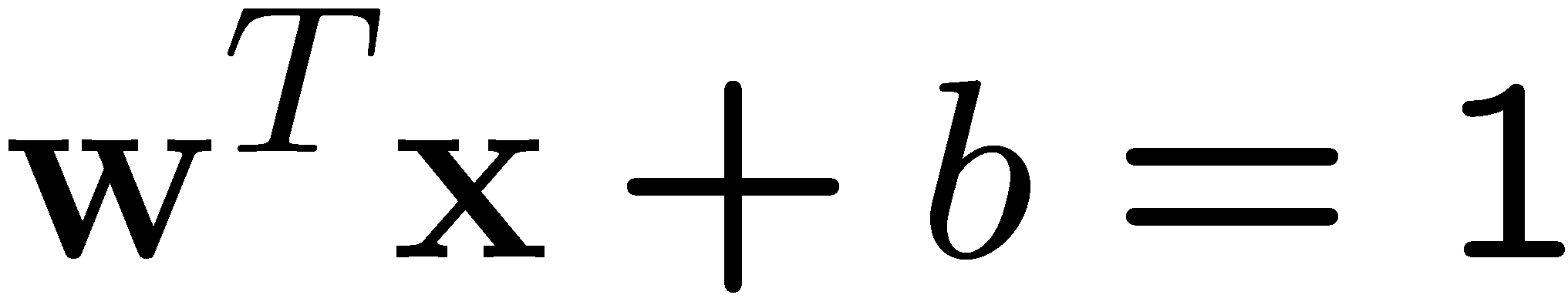 m
Class 1
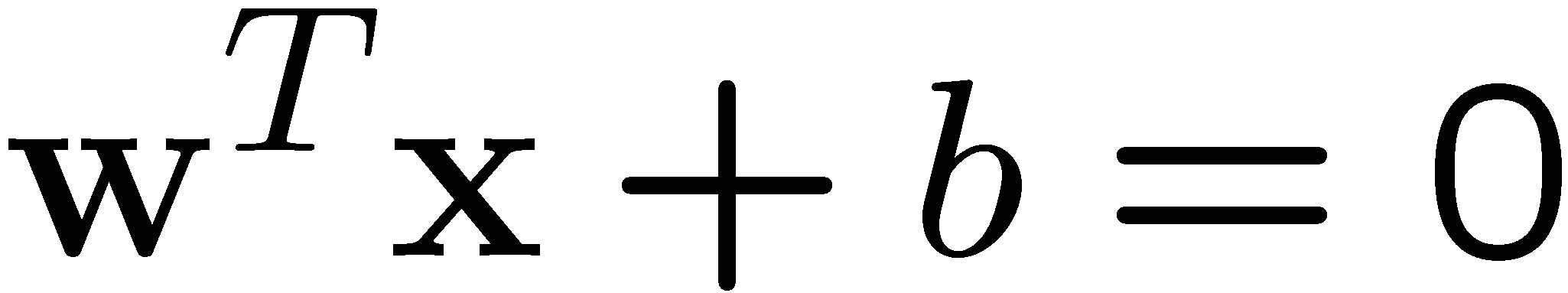 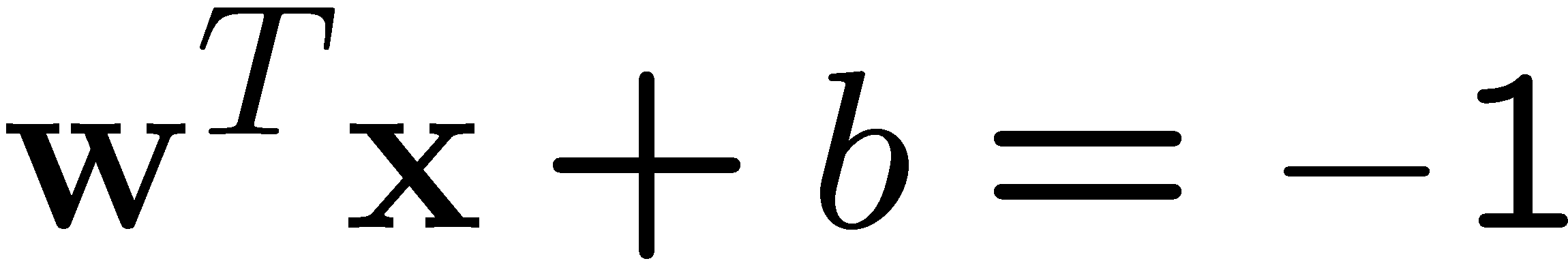 3/3/2008
CSE 802. Prepared by Martin Law
6
Finding the Decision Boundary
Let {x1, ..., xn} be our data set and let yi Î   {1,-1} be the class label of xi
The decision boundary should classify all points correctly Þ
The decision boundary can be found by solving the following constrained optimization problem



This is a constrained optimization problem. Solving it requires some new tools
Feel free to ignore the following several slides; what is important is the constrained optimization problem above
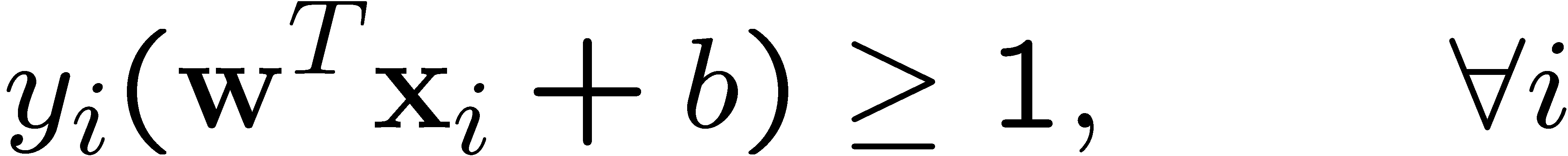 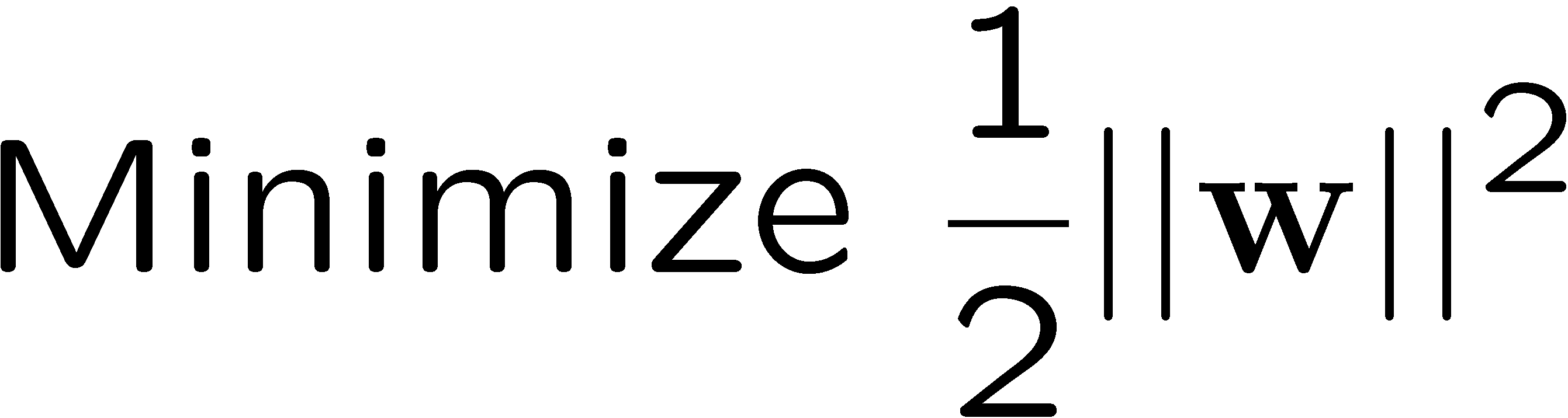 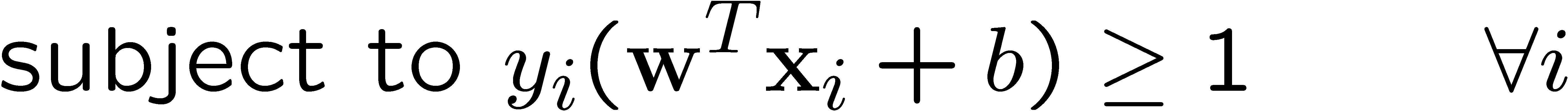 3/3/2008
CSE 802. Prepared by Martin Law
7
Recap of Constrained Optimization
Suppose we want to: minimize f(x) subject to g(x) = 0
A necessary condition for x0 to be a solution:



 a: the Lagrange multiplier
For multiple constraints gi(x) = 0, i=1, …, m, we need a Lagrange multiplier ai for each of the constraints
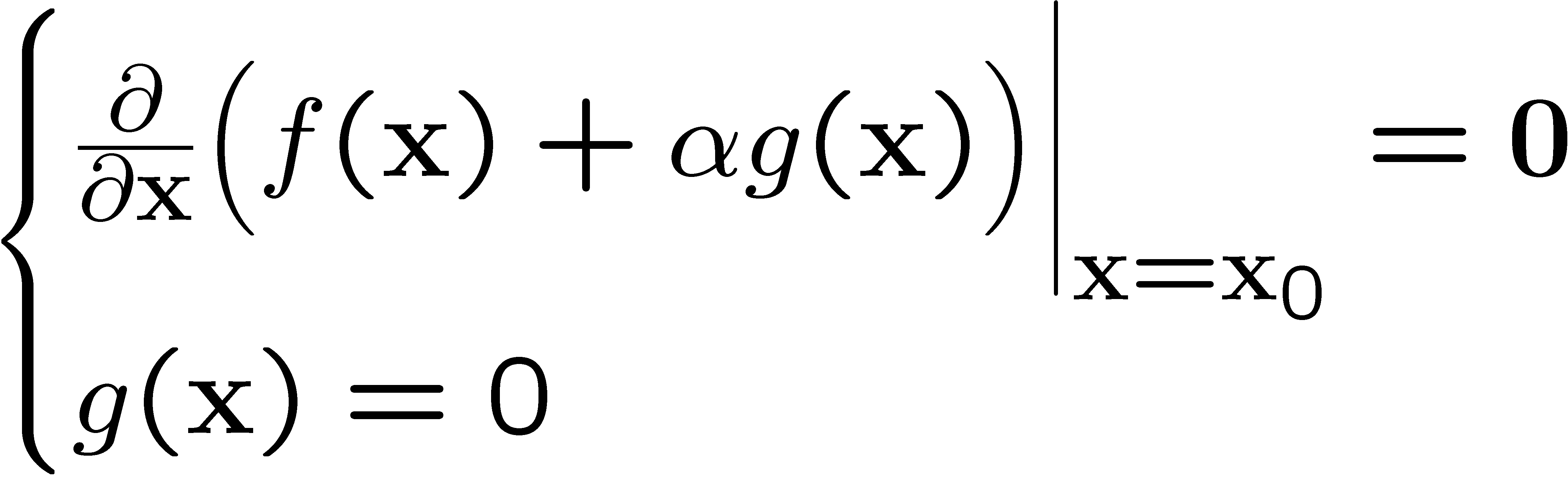 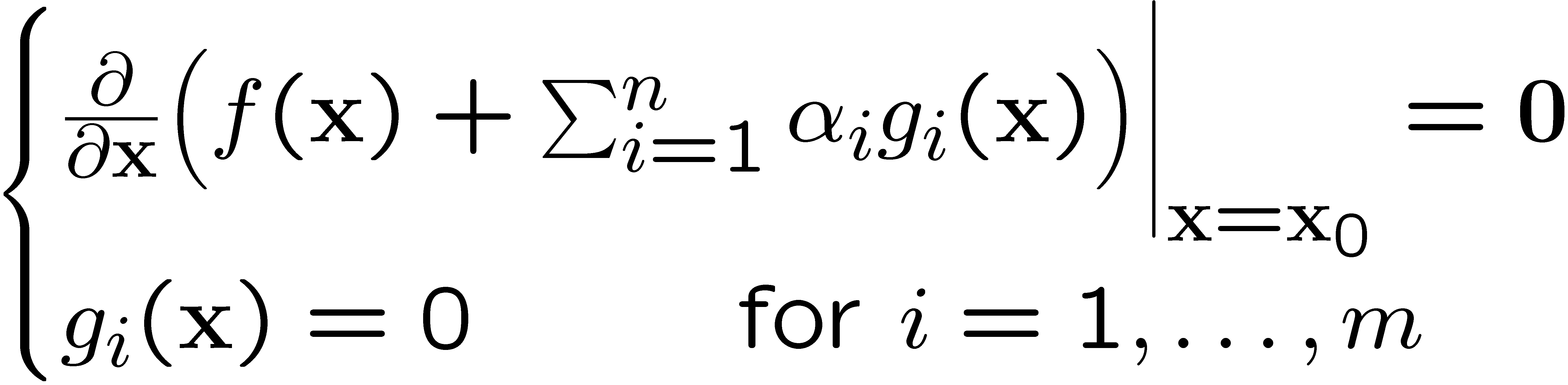 3/3/2008
CSE 802. Prepared by Martin Law
8
Recap of Constrained Optimization
The case for inequality constraint gi(x)£0 is similar, except that the Lagrange multiplier ai should be positive
If x0 is a solution to the constrained optimization problem


There must exist ai³0 for i=1, …, m such that x0 satisfy



The function                        is also known as the Lagrangrian; we want to set its gradient to 0
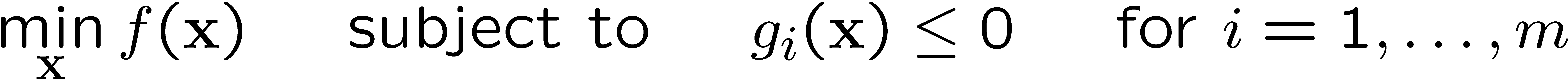 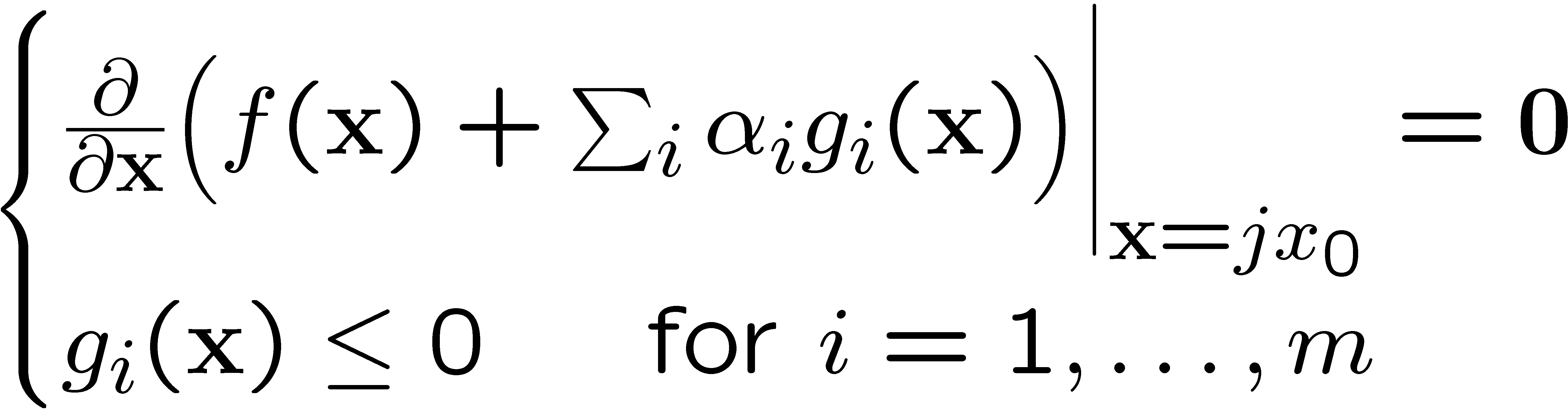 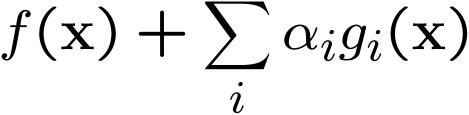 3/3/2008
CSE 802. Prepared by Martin Law
9
Back to the Original Problem
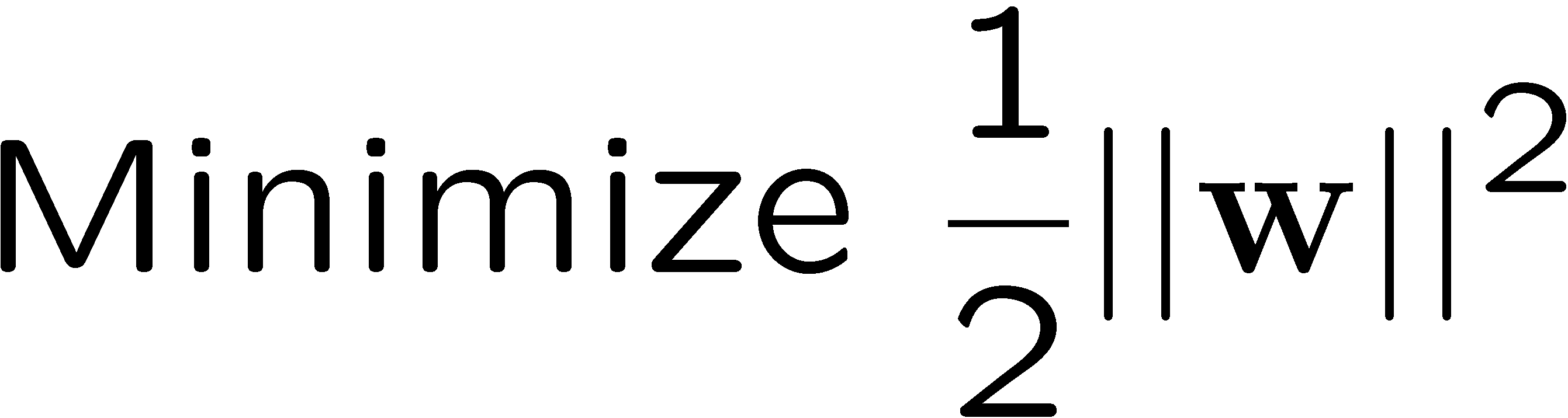 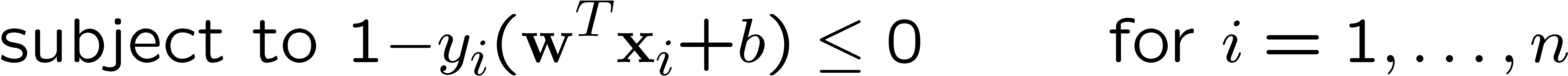 The Lagrangian is


Note that ||w||2 = wTw
 Setting the gradient of     w.r.t. w and b to zero, we have
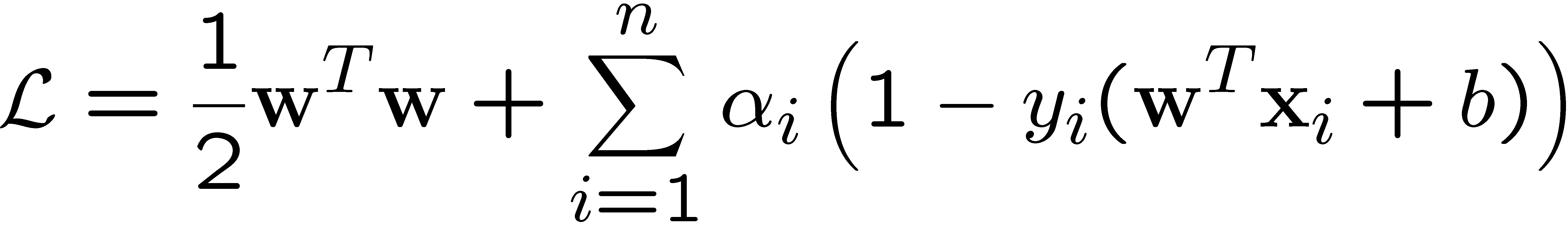 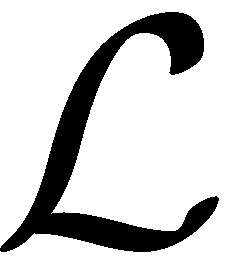 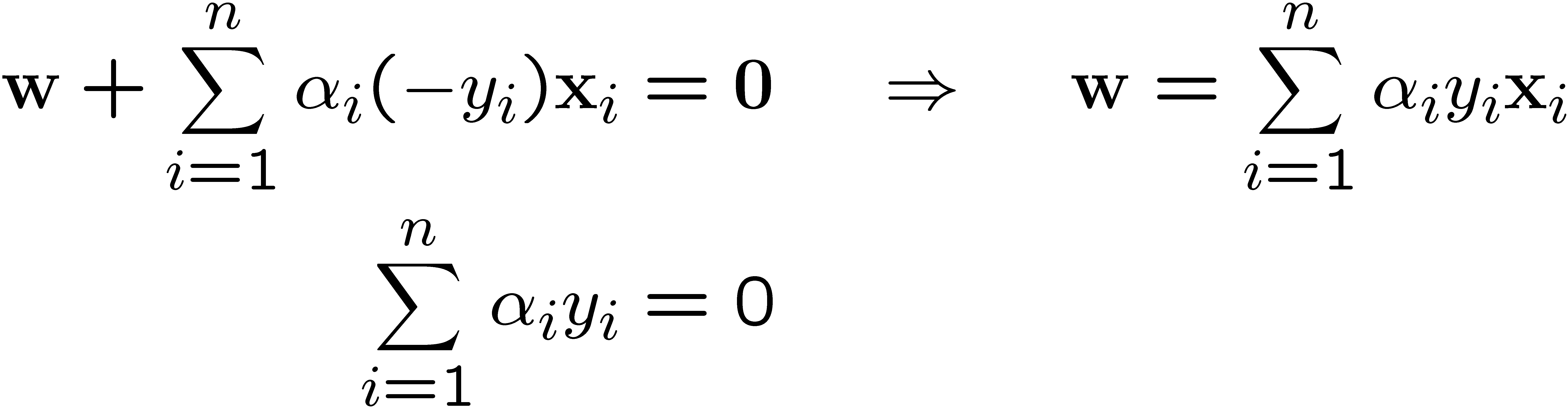 3/3/2008
CSE 802. Prepared by Martin Law
10
The Dual Problem
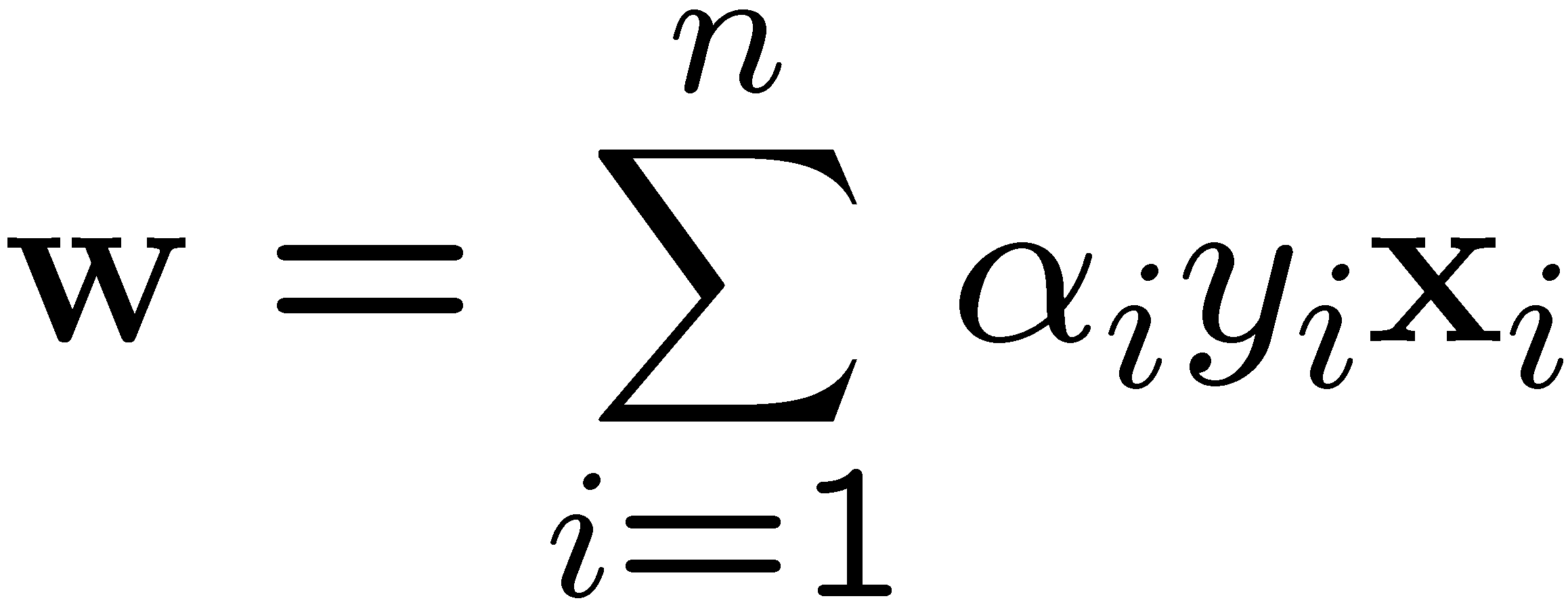 If we substitute                        to     , we have 







Note that 

This is a function of ai only
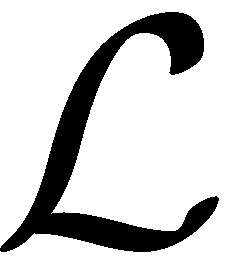 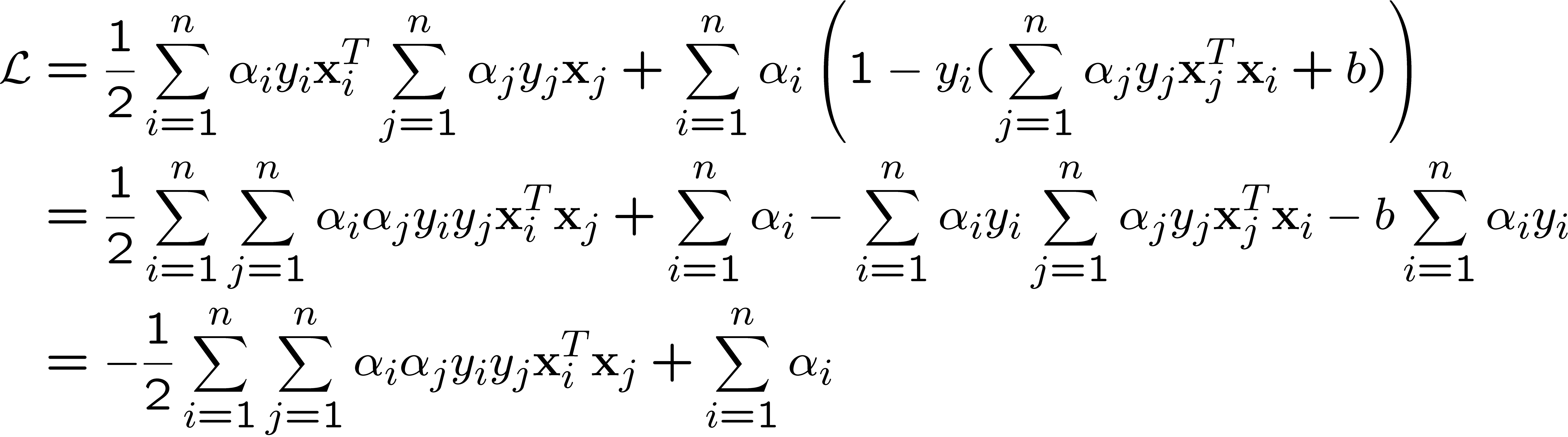 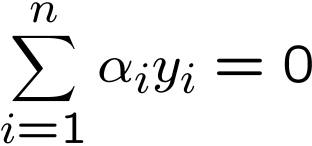 3/3/2008
CSE 802. Prepared by Martin Law
11
The Dual Problem
The new objective function is in terms of ai only
It is known as the dual problem: if we know w, we know all ai; if we know all ai, we know w
The original problem is known as the primal problem
The objective function of the dual problem needs to be maximized!
The dual problem is therefore:
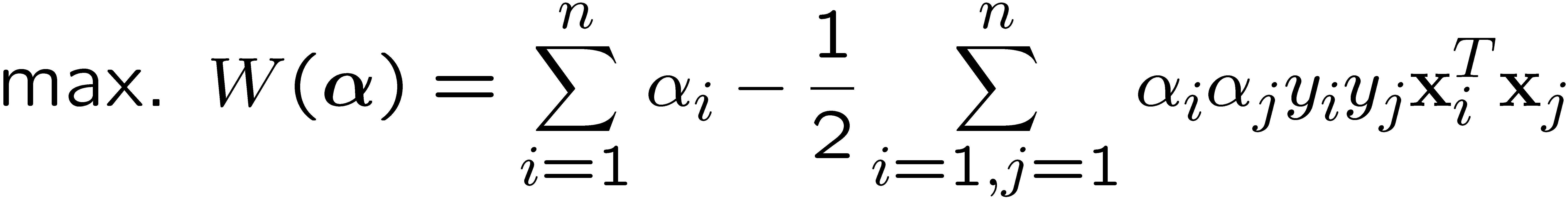 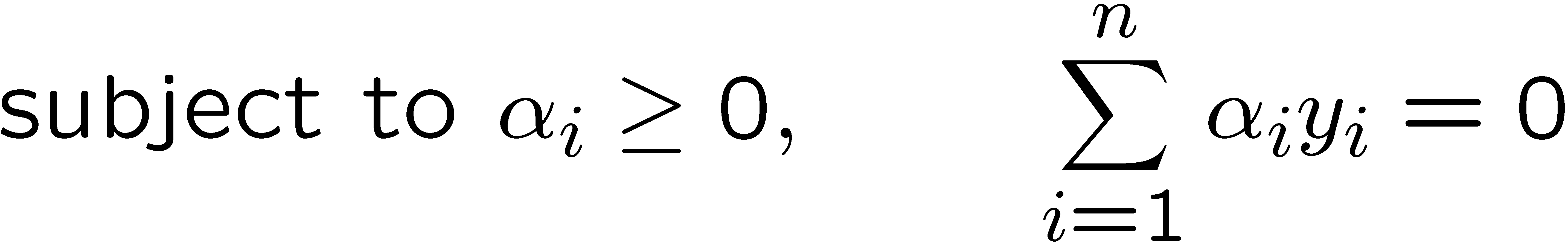 Properties of ai when we introduce the Lagrange multipliers
The result when we differentiate the original Lagrangian w.r.t. b
3/3/2008
CSE 802. Prepared by Martin Law
12
The Dual Problem
This is a quadratic programming (QP) problem
A global maximum of ai can always be found

w can be recovered by
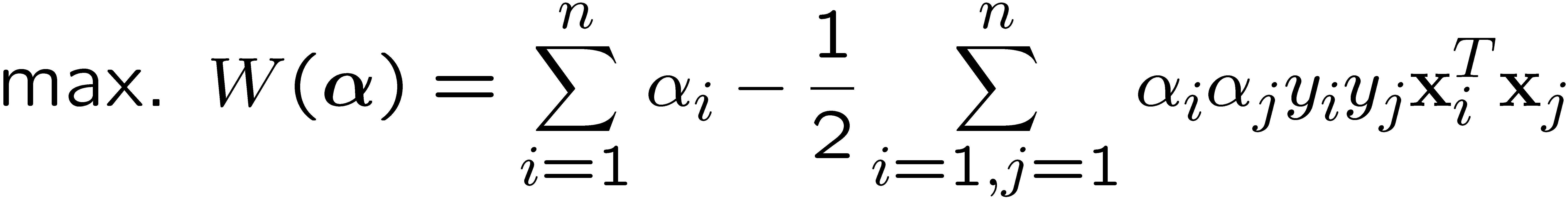 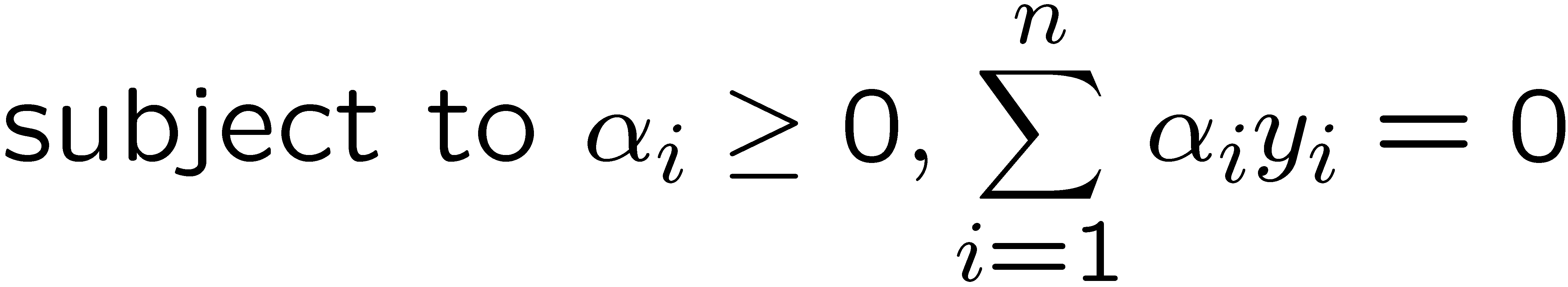 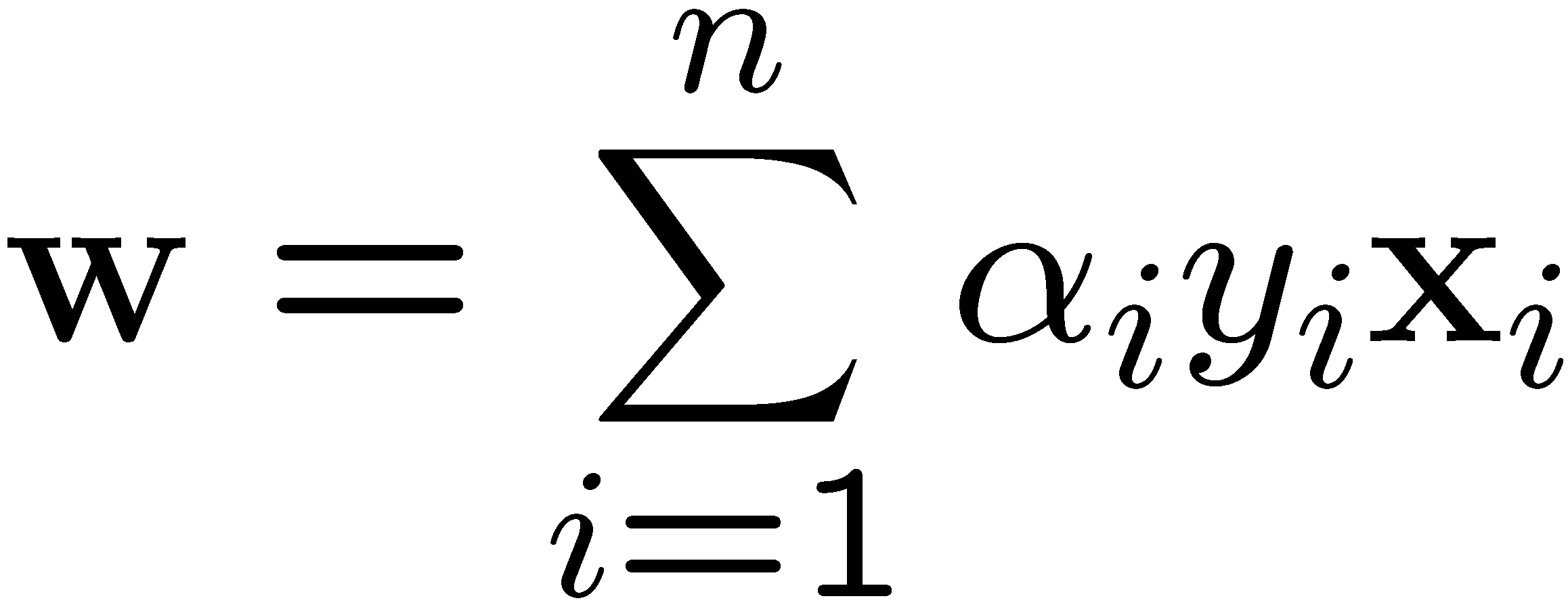 3/3/2008
CSE 802. Prepared by Martin Law
13
[Speaker Notes: Let x(1) and x(-1) be two S.V.
Then b = -1/2( w^T x(1) + w^T x(-1) )]
Characteristics of the Solution
Many of the ai are zero
w is a linear combination of a small number of data points
This “sparse” representation can be viewed as data compression as in the construction of knn classifier
xi with non-zero ai are called support vectors (SV)
The decision boundary is determined only by the SV
Let tj (j=1, ..., s) be the indices of the s support vectors. We can write
For testing with a new data z
Compute                                                      	      and classify z as class 1 if the sum is positive, and class 2 otherwise
Note: w need not be formed explicitly
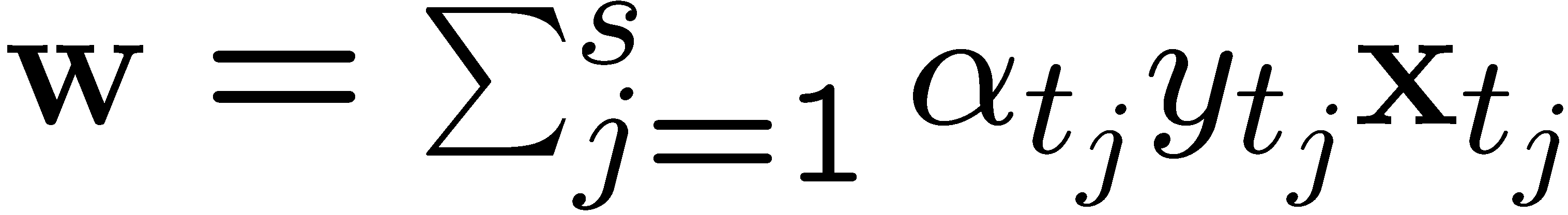 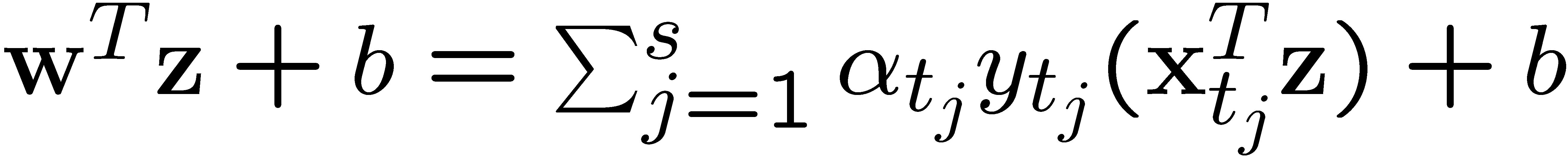 3/3/2008
CSE 802. Prepared by Martin Law
14
The Quadratic Programming Problem
Many approaches have been proposed
Loqo, cplex, etc. (see http://www.numerical.rl.ac.uk/qp/qp.html)
Most are “interior-point” methods
Start with an initial solution that can violate the constraints
Improve this solution by optimizing the objective function and/or reducing the amount of constraint violation
For SVM, sequential minimal optimization (SMO) seems to be the most popular
A QP with two variables is trivial to solve
Each iteration of SMO picks a pair of (ai,aj) and solve the QP with these two variables; repeat until convergence
In practice, we can just regard the QP solver as a “black-box” without bothering how it works
3/3/2008
CSE 802. Prepared by Martin Law
15
A Geometrical Interpretation
Class 2
a10=0
a8=0.6
a7=0
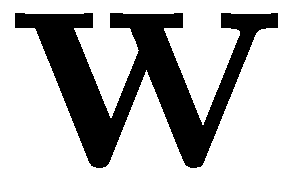 a2=0
a5=0
a1=0.8
a4=0
a6=1.4
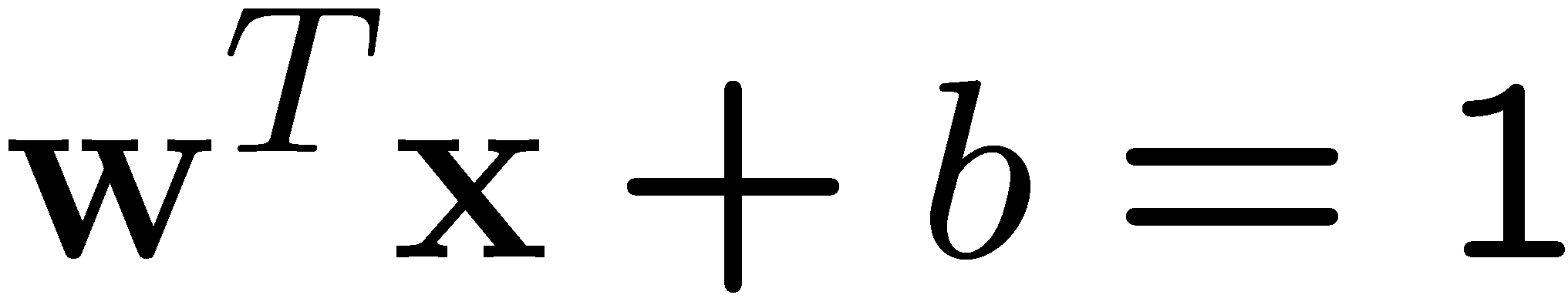 a9=0
a3=0
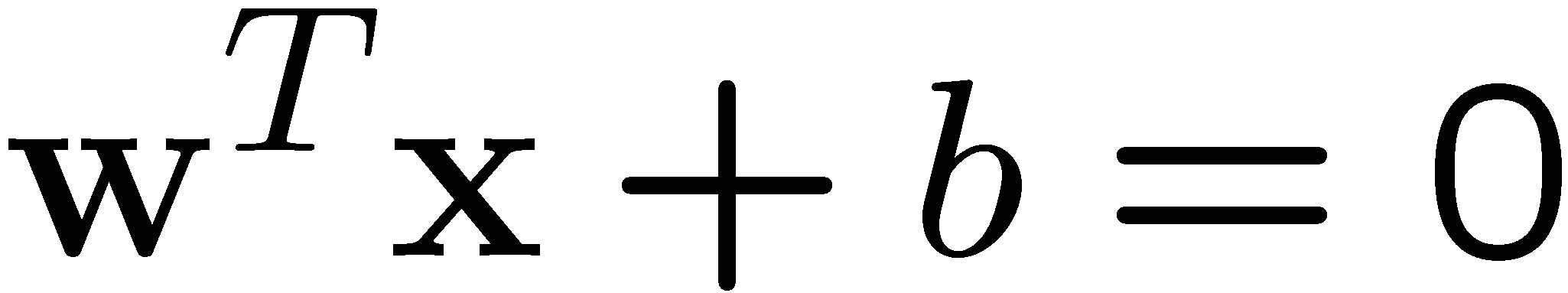 Class 1
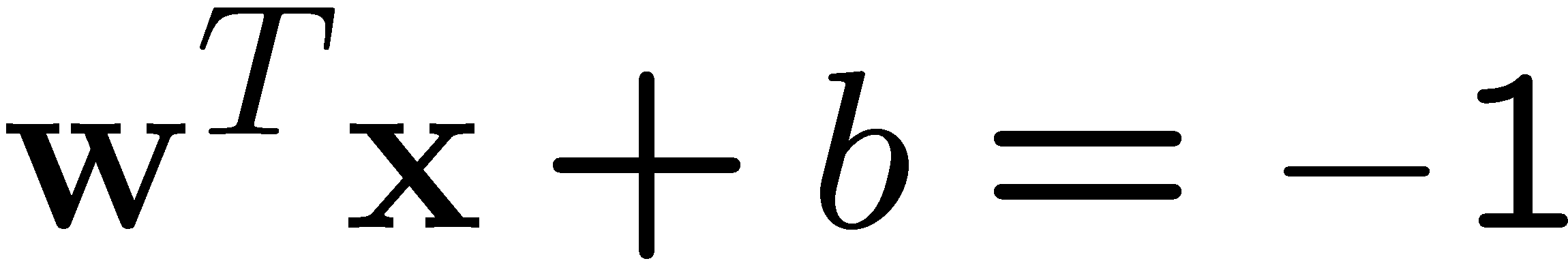 3/3/2008
CSE 802. Prepared by Martin Law
16
[Speaker Notes: So, if change internal points, no effect on the decision boundary]
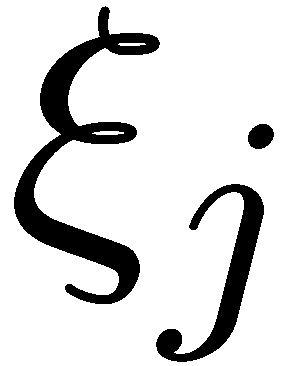 Class 2
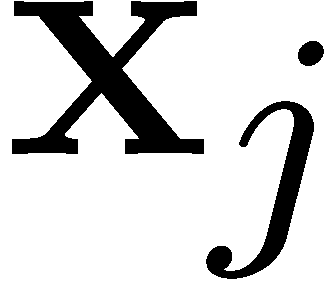 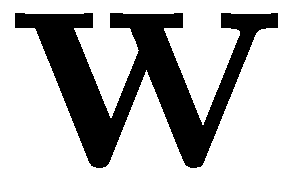 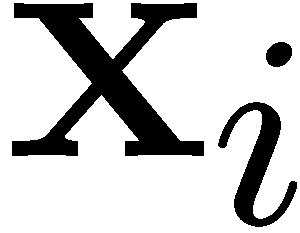 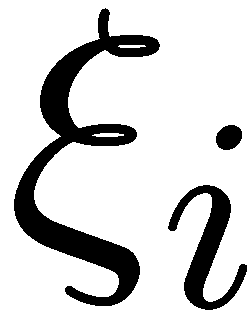 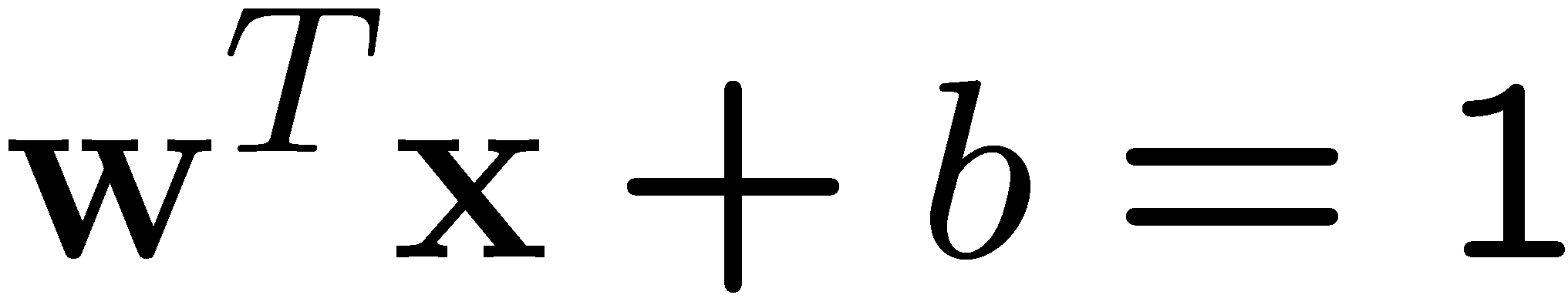 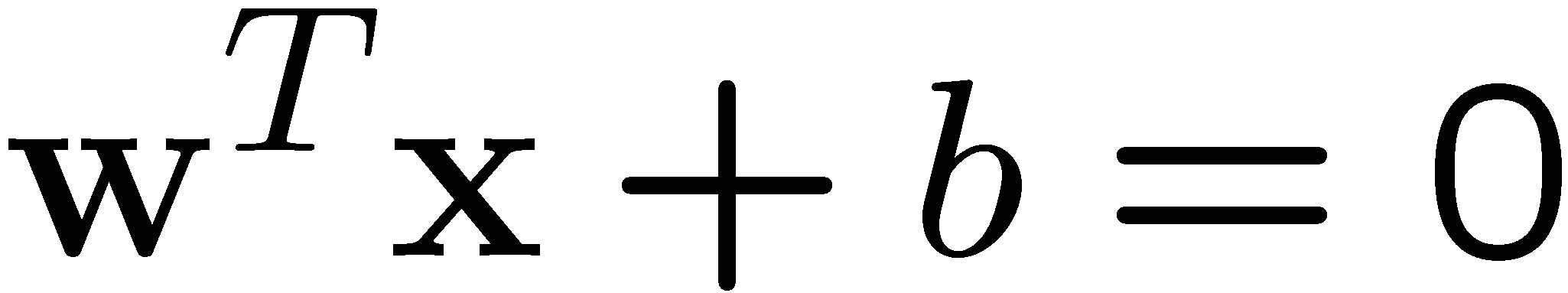 Class 1
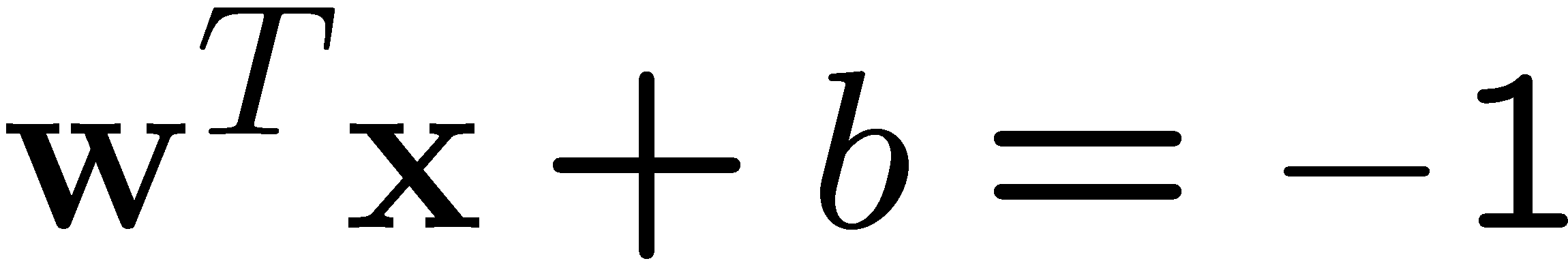 Non-linearly Separable Problems
We allow “error” xi in classification; it is based on the output of the discriminant function wTx+b
 xi approximates the number of misclassified samples
3/3/2008
CSE 802. Prepared by Martin Law
17
Soft Margin Hyperplane
If we minimize åixi, xi can be computed by



xi are “slack variables” in optimization
Note that xi=0 if there is no error for xi
xi is an upper bound of the number of errors
We want to minimize
 
C : tradeoff parameter between error and margin
The optimization problem becomes
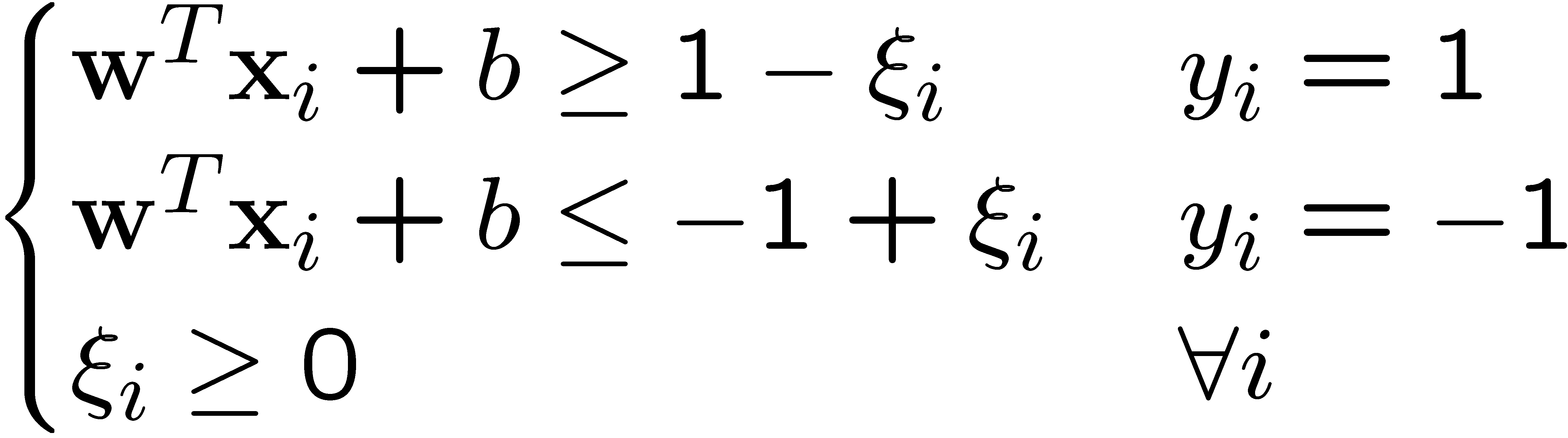 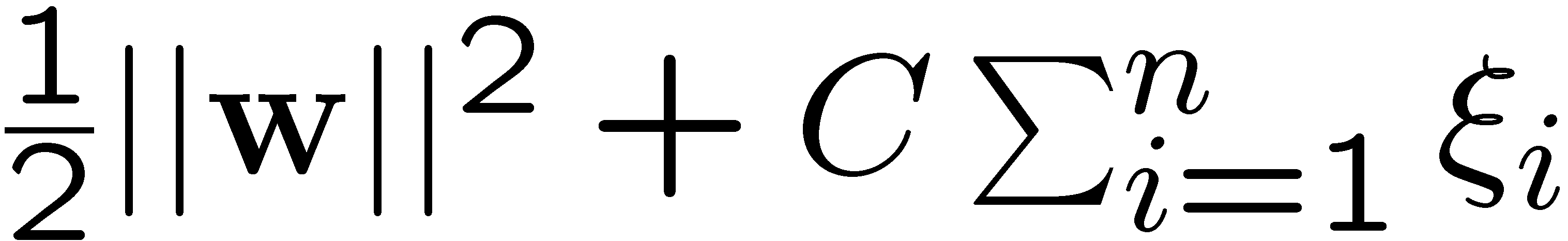 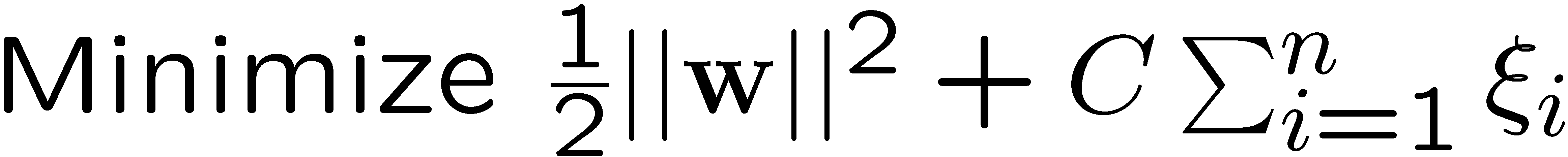 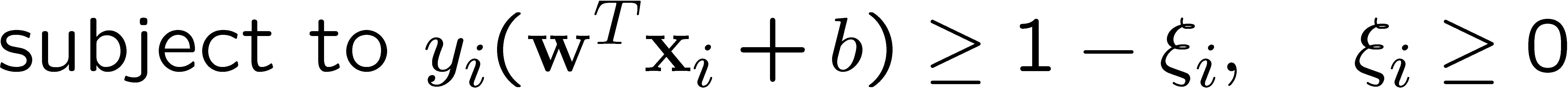 3/3/2008
CSE 802. Prepared by Martin Law
18
The Optimization Problem
The dual of this new constrained optimization problem is




w is recovered as

This is very similar to the optimization problem in the linear separable case, except that there is an upper bound C on ai now
Once again, a QP solver can be used to find ai
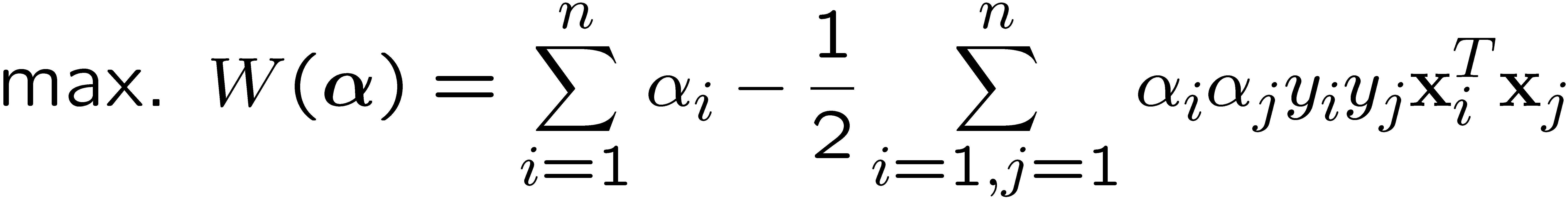 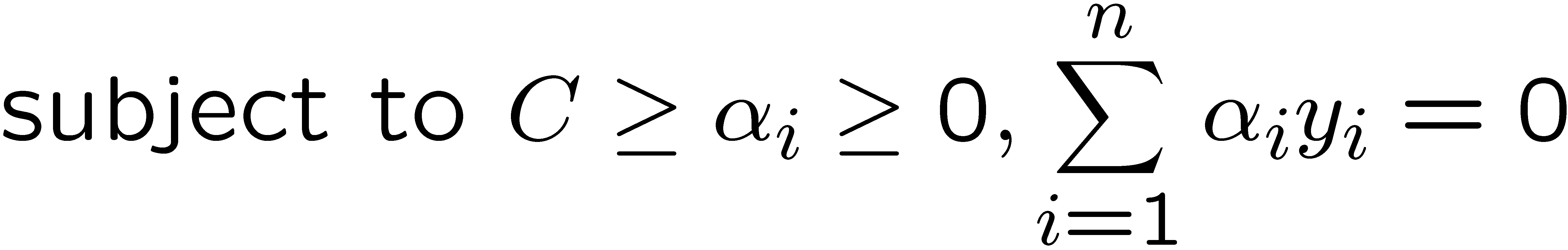 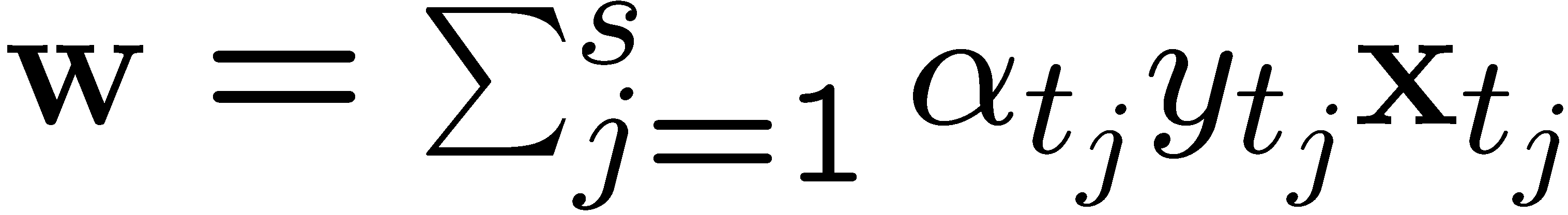 3/3/2008
CSE 802. Prepared by Martin Law
19
[Speaker Notes: Note also, everything is done by inner-products]
Extension to Non-linear Decision Boundary
So far, we have only considered large-margin classifier with a linear decision boundary
How to generalize it to become nonlinear?
Key idea: transform xi to a higher dimensional space to “make life easier”
Input space: the space the point xi are located
Feature space: the space of f(xi) after transformation
Why transform?
Linear operation in the feature space is equivalent to non-linear operation in input space
Classification can become easier with a proper transformation. In the XOR problem, for example, adding a new feature of x1x2 make the problem linearly separable
3/3/2008
CSE 802. Prepared by Martin Law
20
[Speaker Notes: XOR: x_1, x_2, and we want to transform to x_1^2, x_2^2, x_1 x_2

It can also be viewed as feature extraction from the feature vector x, but now we extract more feature than the number of features in x.]
f(  )
f(  )
f(  )
f(  )
f(  )
f(  )
f(  )
f(  )
f(  )
f(  )
f(  )
f(  )
f(  )
f(  )
f(  )
f(  )
f(  )
f(  )
Transforming the Data (c.f. DHS Ch. 5)
f(.)
Feature space
Input space
Note: feature space is of higher dimension than the input space in practice
Computation in the feature space can be costly because it is high dimensional
The feature space is typically infinite-dimensional!
The kernel trick comes to rescue
3/3/2008
CSE 802. Prepared by Martin Law
21
The Kernel Trick
Recall the SVM optimization problem




The data points only appear as inner product
As long as we can calculate the inner product in the feature space, we do not need the mapping explicitly
Many common geometric operations (angles, distances) can be expressed by inner products
Define the kernel function K  by
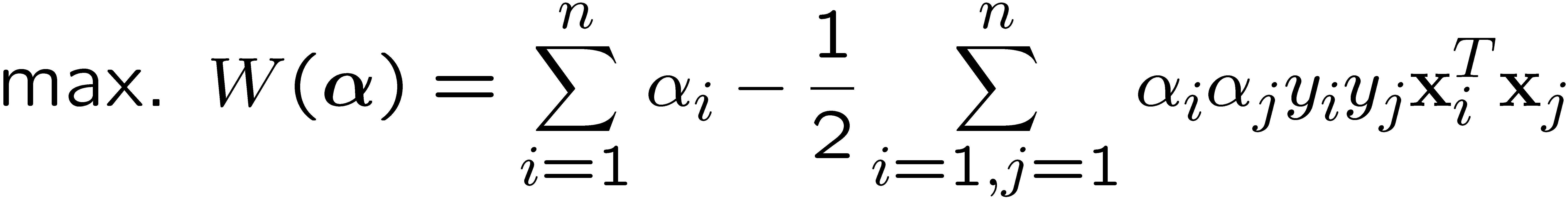 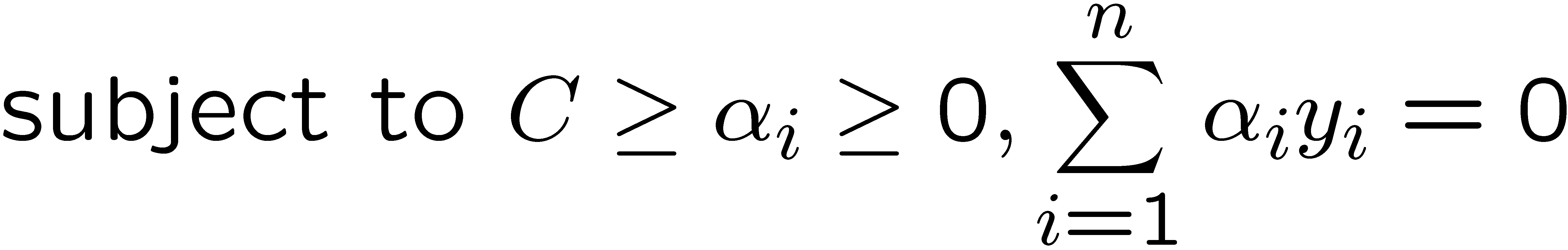 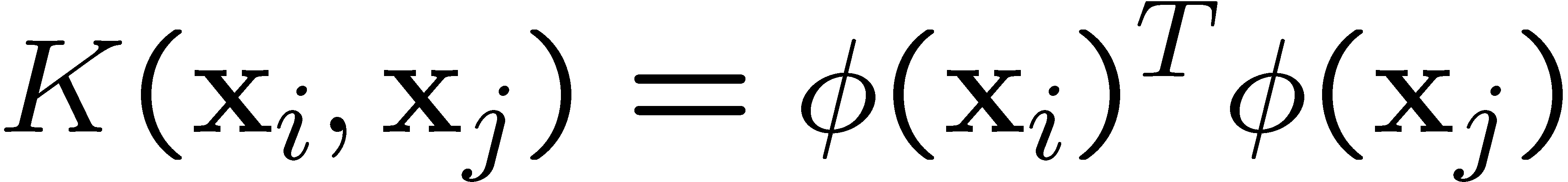 3/3/2008
CSE 802. Prepared by Martin Law
22
An Example for f(.) and K(.,.)
Suppose f(.) is given as follows


An inner product in the feature space is


So, if we define the kernel function as follows, there is no need to carry out f(.) explicitly


This use of kernel function to avoid carrying out f(.) explicitly is known as the kernel trick
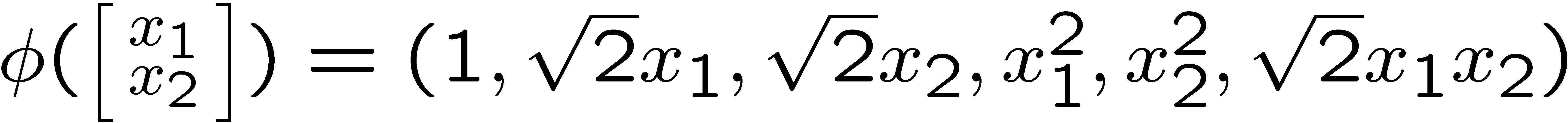 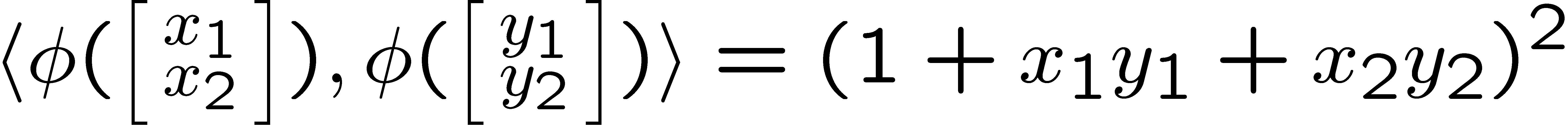 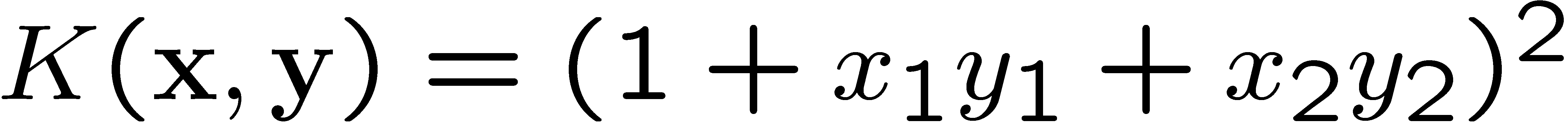 3/3/2008
CSE 802. Prepared by Martin Law
23
Kernel Functions
In practical use of SVM, the user specifies the kernel function; the transformation f(.) is not explicitly stated
Given a kernel function K(xi, xj), the transformation f(.) is given by its eigenfunctions (a concept in functional analysis)
Eigenfunctions can be difficult to construct explicitly
This is why people only specify the kernel function without worrying about the exact transformation
Another view: kernel function, being an inner product, is really a similarity measure between the objects
3/3/2008
CSE 802. Prepared by Martin Law
24
Examples of Kernel Functions
Polynomial kernel with degree d


Radial basis function kernel with width s


Closely related to radial basis function neural networks
The feature space is infinite-dimensional
Sigmoid with parameter k and q 


It does not satisfy the Mercer condition on all k and q
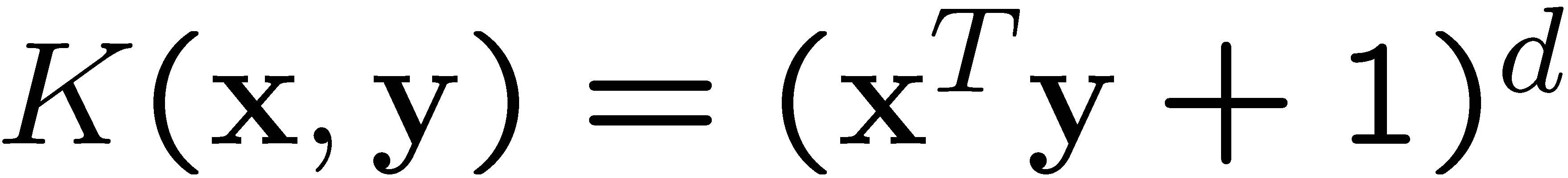 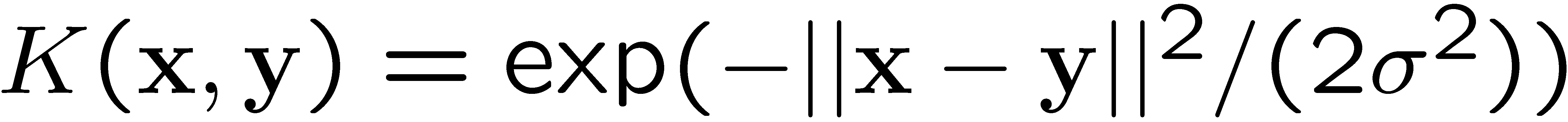 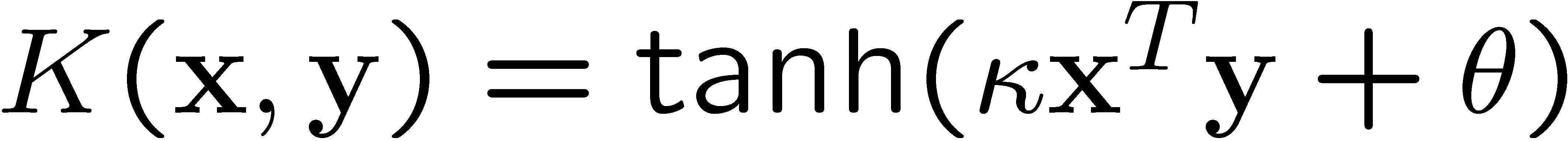 3/3/2008
CSE 802. Prepared by Martin Law
25
[Speaker Notes: Despite violating Mercer condition, the sigmoid kernel function can still work]
Modification Due to Kernel Function
Change all inner products to kernel functions
For training,
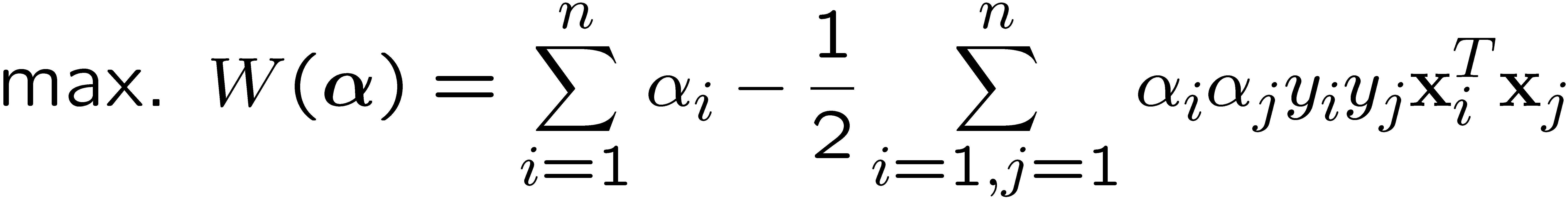 Original
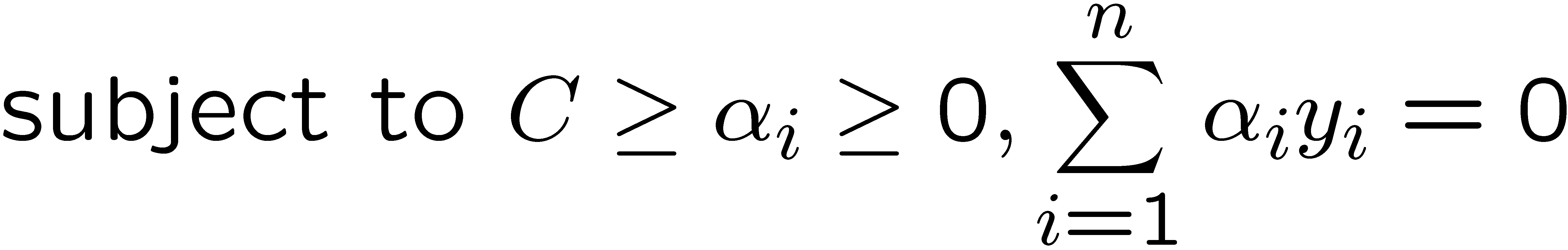 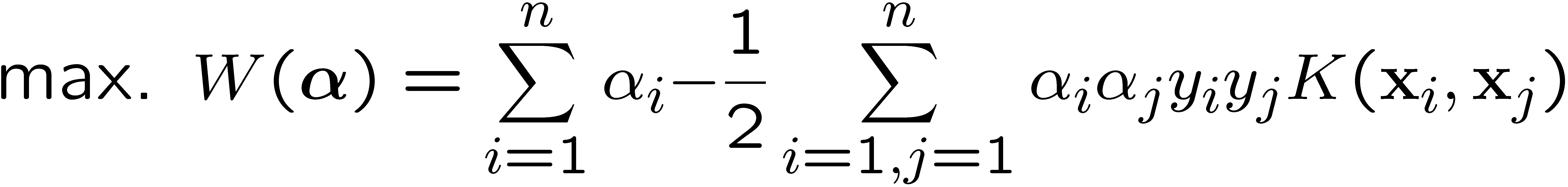 With kernel function
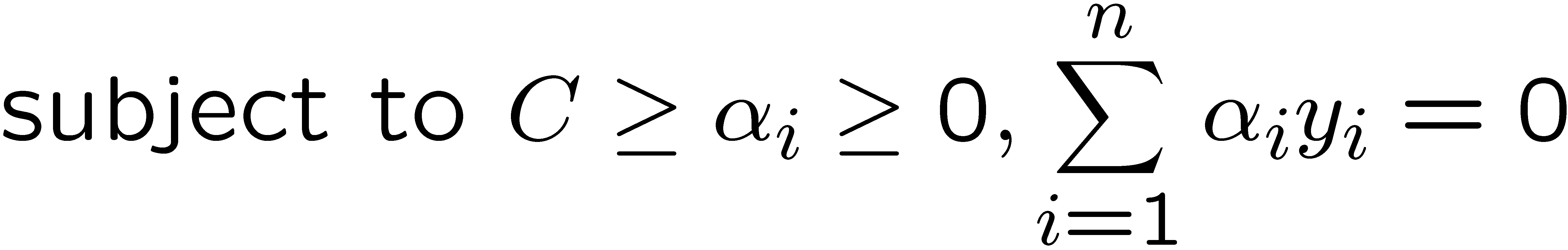 3/3/2008
CSE 802. Prepared by Martin Law
26
Modification Due to Kernel Function
For testing, the new data z is classified as class 1 if f ³0, and as class 2 if f <0
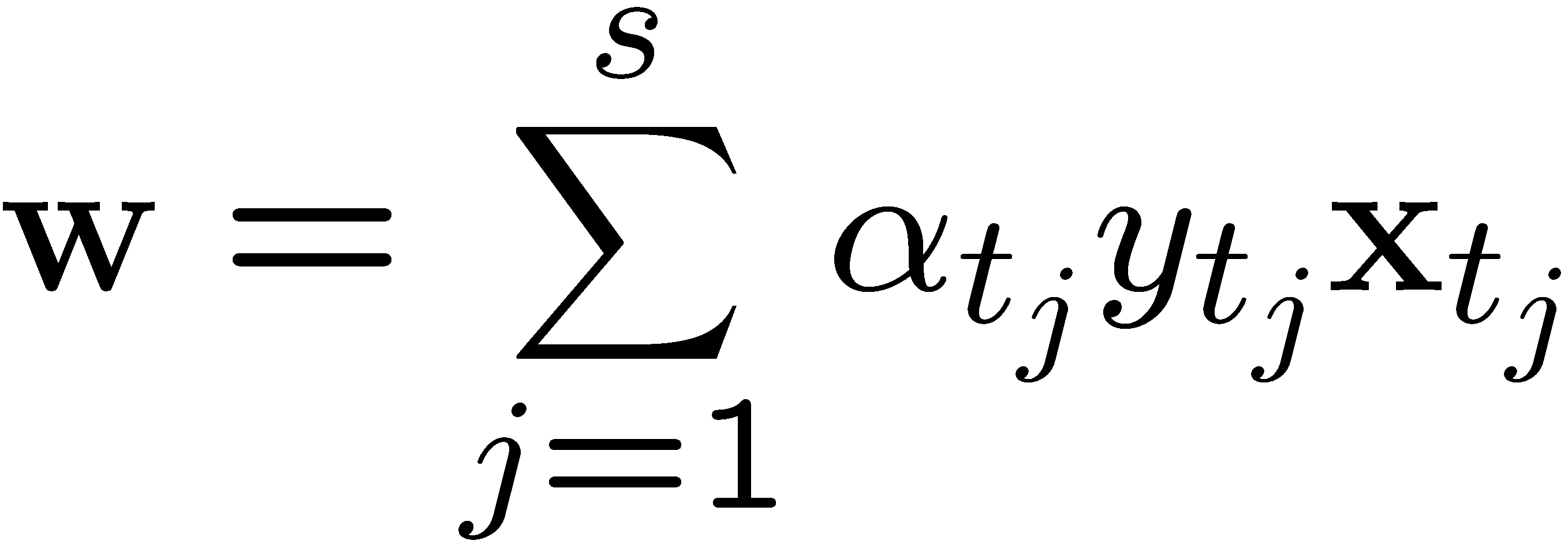 Original
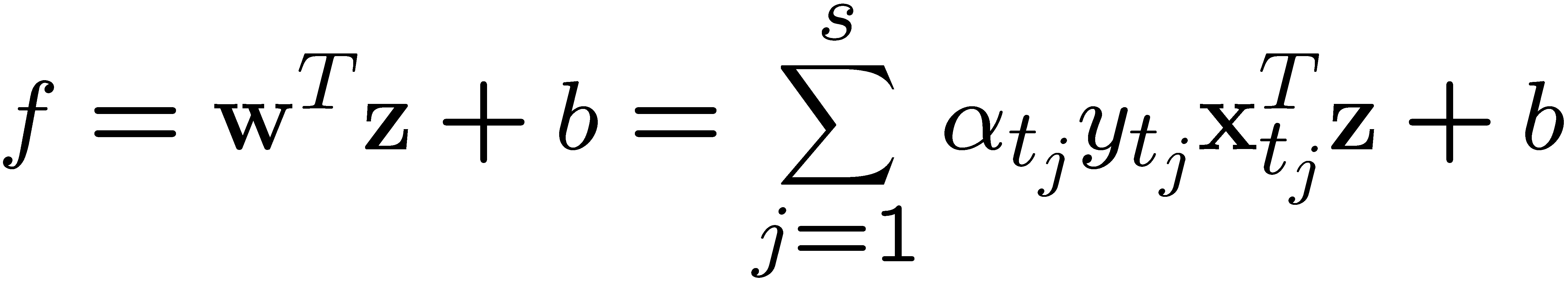 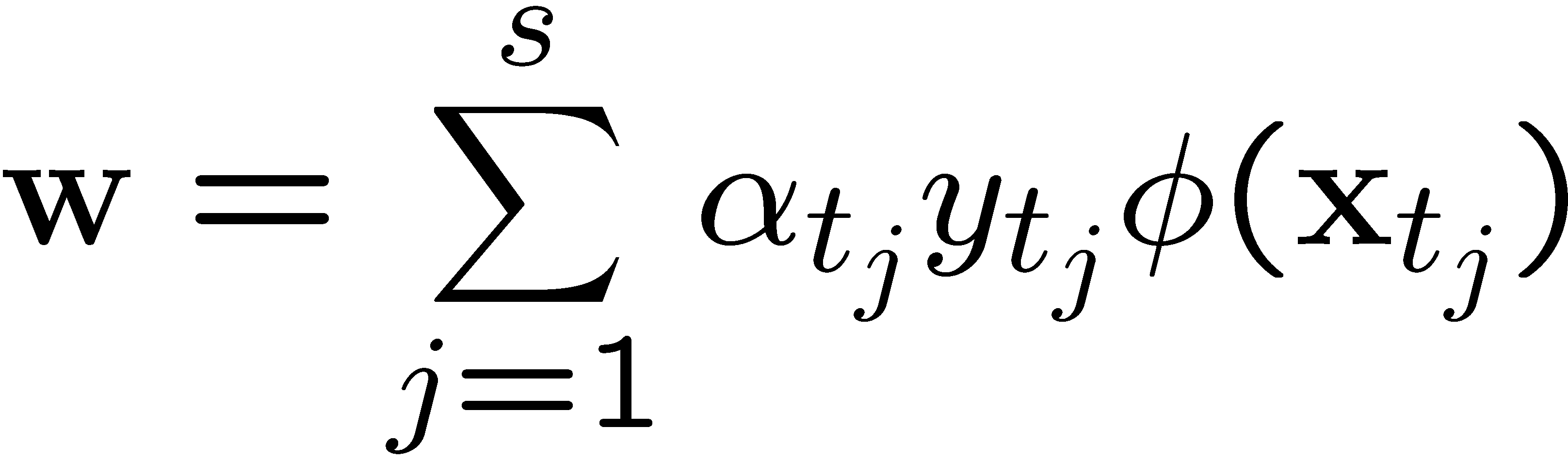 With kernel function
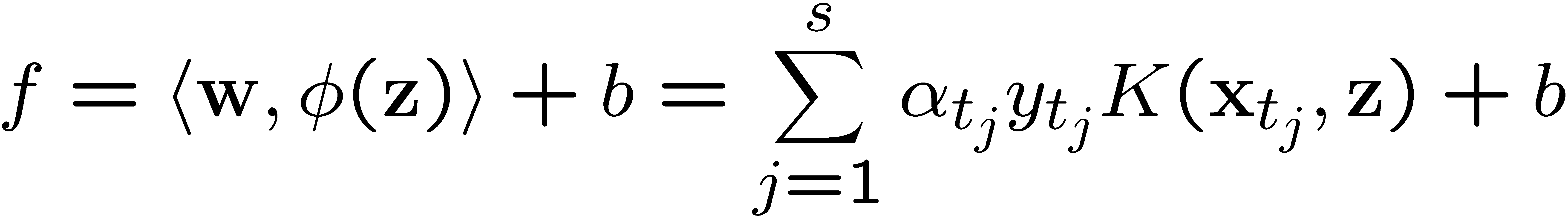 3/3/2008
CSE 802. Prepared by Martin Law
27
More on Kernel Functions
Since the training of SVM only requires the value of K(xi, xj), there is no restriction of the form of xi and xj
xi can be a sequence or a tree, instead of a feature vector
K(xi, xj) is just a similarity measure comparing xi and xj
For a test object z, the discriminat function essentially is a weighted sum of the similarity between z and a pre-selected set of objects (the support vectors)
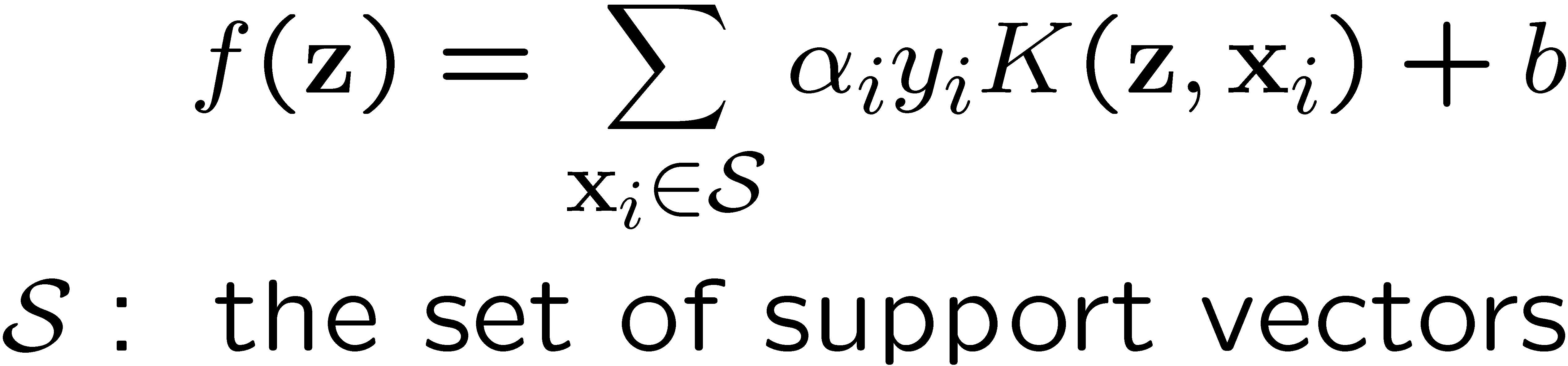 3/3/2008
CSE 802. Prepared by Martin Law
28
More on Kernel Functions
Not all similarity measure can be used as kernel function, however
The kernel function needs to satisfy the Mercer function, i.e., the function is “positive-definite”
This implies that the n by n kernel matrix, in which the (i,j)-th entry is the K(xi, xj), is always positive definite
This also means that the QP is convex and can be solved in polynomial time
3/3/2008
CSE 802. Prepared by Martin Law
29
Example
Suppose we have 5 1D data points
x1=1, x2=2, x3=4, x4=5, x5=6, with 1, 2, 6 as class 1 and 4, 5 as class 2  y1=1, y2=1, y3=-1, y4=-1, y5=1
We use the polynomial kernel of degree 2
K(x,y) = (xy+1)2
C is set to 100
We first find ai (i=1, …, 5) by
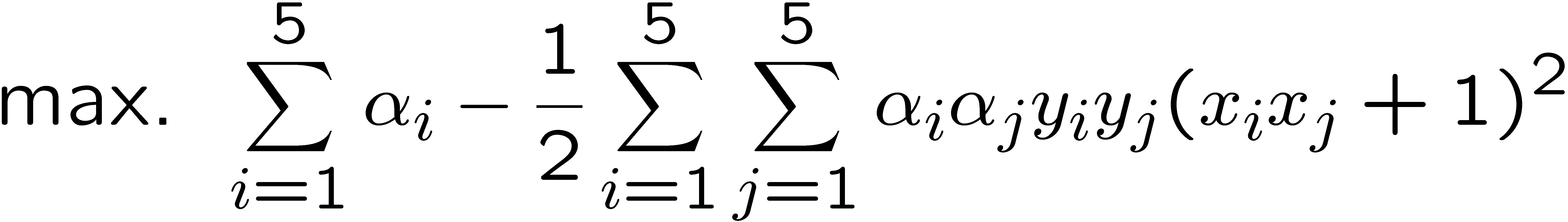 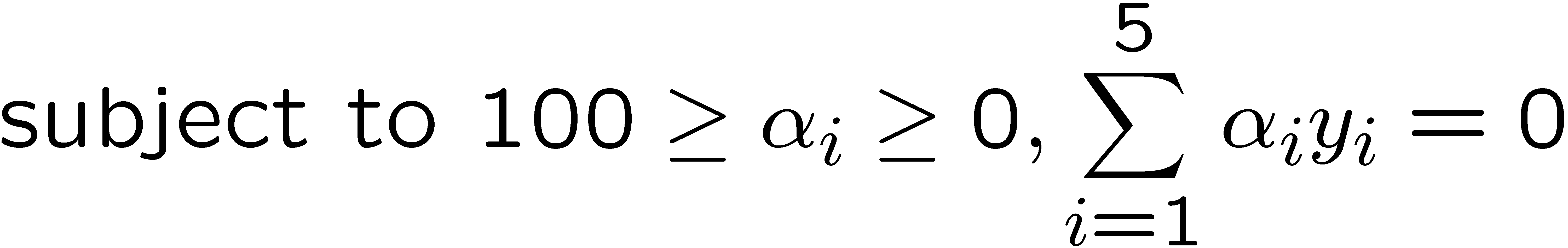 3/3/2008
CSE 802. Prepared by Martin Law
30
[Speaker Notes: H =
           4           9         -25         -36          49
           9          25         -81        -121         169
         -25         -81         289         441        -625
         -36        -121         441         676        -961
          49         169        -625        -961        1369]
Example
By using a QP solver, we get
a1=0, a2=2.5, a3=0, a4=7.333, a5=4.833
Note that the constraints are indeed satisfied
The support vectors are {x2=2, x4=5, x5=6}
The discriminant function is



b is recovered by solving f(2)=1 or by f(5)=-1 or by f(6)=1, as x2 and x5 lie on the line                                  and x4 lies on the line                              
All three give b=9
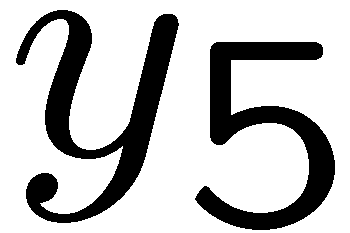 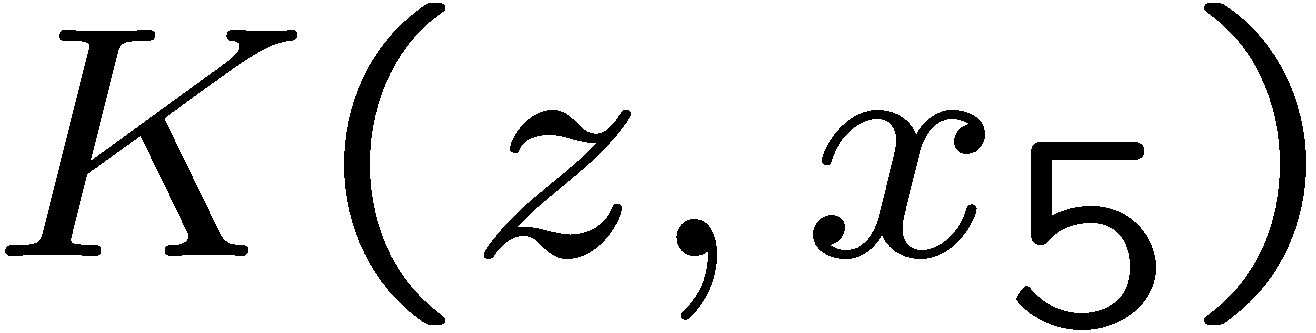 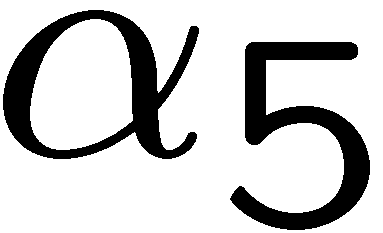 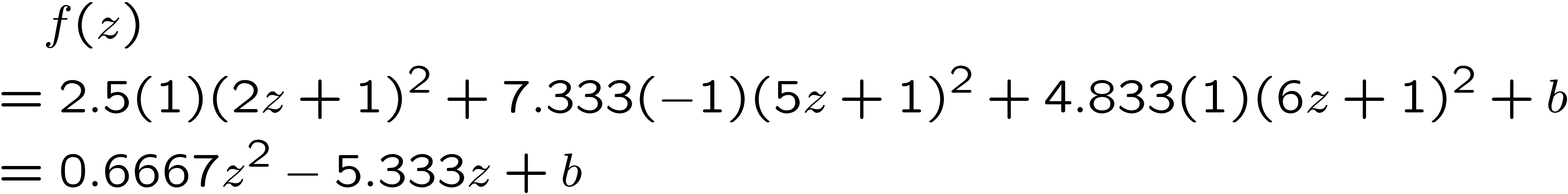 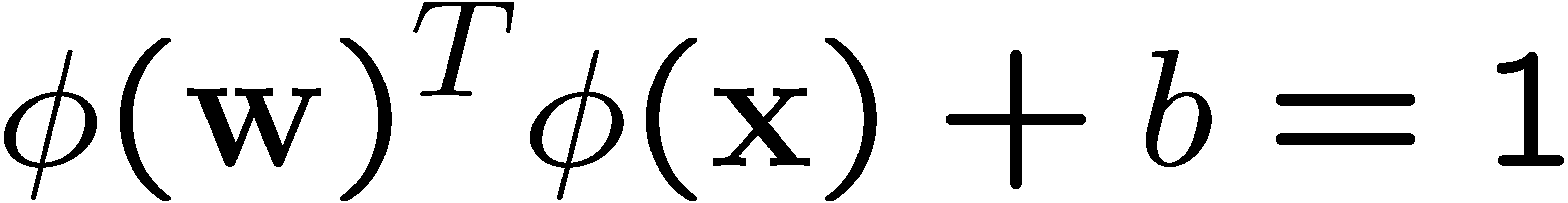 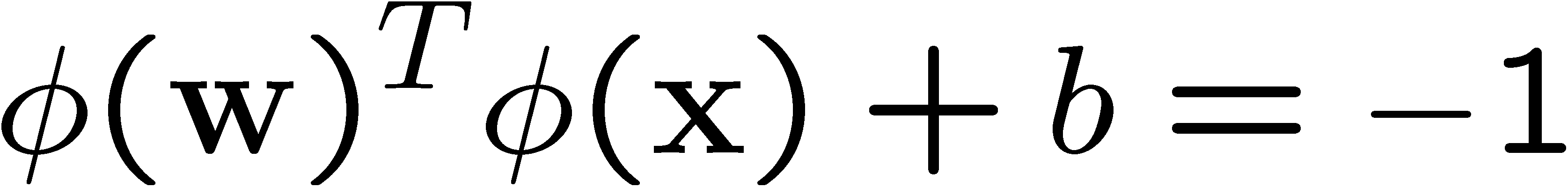 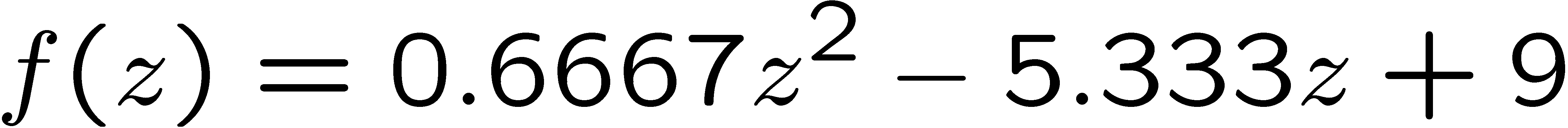 3/3/2008
CSE 802. Prepared by Martin Law
31
[Speaker Notes: The optimization toolbox of matlab contains a quadratic programming solver]
Example
Value of discriminant function
class 1
class 1
class 2
1
2
4
5
6
3/3/2008
CSE 802. Prepared by Martin Law
32
Why SVM Work?
The feature space is often very high dimensional. Why don’t we have the curse of dimensionality?
A classifier in a high-dimensional space has many parameters and is hard to estimate
Vapnik argues that the fundamental problem is not the number of parameters to be estimated. Rather, the problem is about the flexibility of a classifier
Typically, a classifier with many parameters is very flexible, but there are also exceptions
Let xi=10i where i ranges from 1 to n. The classifier
				can classify all xi correctly for all possible combination of class labels on xi
This 1-parameter classifier is very flexible
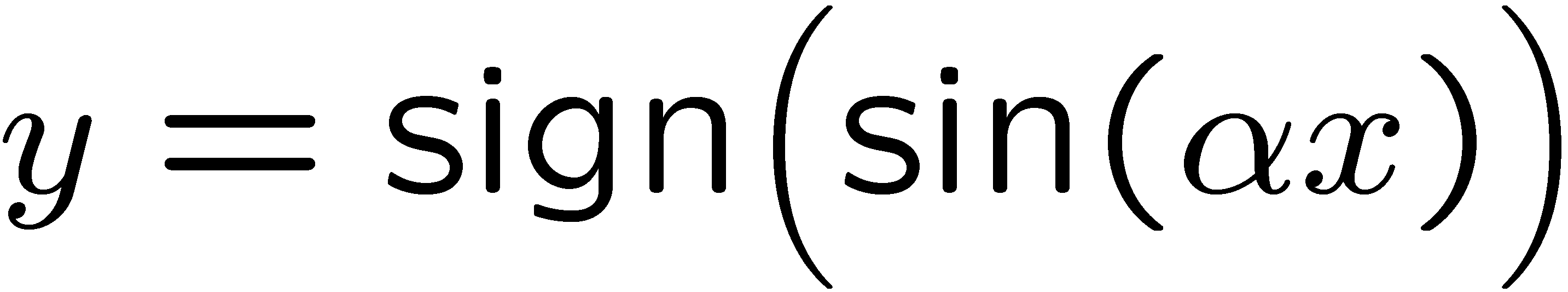 3/3/2008
CSE 802. Prepared by Martin Law
33
Why SVM works?
Vapnik argues that the flexibility of a classifier should not be characterized by the number of parameters, but by the flexibility (capacity) of a classifier
This is formalized by the “VC-dimension” of a classifier
Consider a linear classifier in two-dimensional space
If we have three training data points, no matter how those points are labeled, we can classify them perfectly
3/3/2008
CSE 802. Prepared by Martin Law
34
[Speaker Notes: Another view. When you fit splines (for example), a large ||w|| corresponds to a “rough” decision boundaries.]
VC-dimension
However, if we have four points, we can find a labeling such that the linear classifier fails to be perfect



We can see that 3 is the critical number
The VC-dimension of a linear classifier in a 2D space is 3 because, if we have 3 points in the training set, perfect classification is always possible irrespective of the labeling, whereas for 4 points, perfect classification can be impossible
3/3/2008
CSE 802. Prepared by Martin Law
35
VC-dimension
The VC-dimension of the nearest neighbor classifier is infinity, because no matter how many points you have, you get perfect classification on training data
The higher the VC-dimension, the more flexible a classifier is
VC-dimension, however, is a theoretical concept; the VC-dimension of most classifiers, in practice, is difficult to be computed exactly
Qualitatively, if we think a classifier is flexible, it probably has a high VC-dimension
3/3/2008
CSE 802. Prepared by Martin Law
36
Structural Risk Minimization (SRM)
A fancy term, but it simply means: we should find a classifier that minimizes the sum of training error (empirical risk) and a term that is a function of the flexibility of the classifier (model complexity)
Recall the concept of confidence interval (CI)
For example, we are 99% confident that the population mean lies in the 99% CI estimated from a sample
We can also construct a CI for the generalization error (error on the test set)
3/3/2008
CSE 802. Prepared by Martin Law
37
Structural Risk Minimization (SRM)
Increasing
error rate
Training error
Training error
CI of test error for classifier 2
CI of test error for classifier 1
SRM prefers classifier 2 although it has a higher training error, because the upper limit of CI is smaller
3/3/2008
CSE 802. Prepared by Martin Law
38
Structural Risk Minimization (SRM)
It can be proved that the more flexible a classifier, the “wider” the CI is
The width can be upper-bounded by a function of the VC-dimension of the classifier
In practice, the confidence interval of the testing error contains [0,1] and hence is trivial
Empirically, minimizing the upper bound is still useful
The two classifiers are often “nested”, i.e., one classifier is a special case of the other
SVM can be viewed as implementing SRM because åi xi approximates the training error; ½||w||2 is related to the VC-dimension of the resulting classifier
See http://www.svms.org/srm/ for more details
3/3/2008
CSE 802. Prepared by Martin Law
39
Justification of SVM
Large margin classifier
SRM
Ridge regression: the term ½||w||2 “shrinks” the parameters towards zero to avoid overfitting
The term the term ½||w||2 can also be viewed as imposing a weight-decay prior on the weight vector, and we find the MAP estimate
3/3/2008
CSE 802. Prepared by Martin Law
40
Choosing the Kernel Function
Probably the most tricky part of using SVM.
The kernel function is important because it creates the kernel matrix, which summarizes all the data
Many principles have been proposed (diffusion kernel, Fisher kernel, string kernel, …)
There is even research to estimate the kernel matrix from available information

In practice, a low degree polynomial kernel or RBF kernel with a reasonable width is a good initial try
Note that SVM with RBF kernel is closely related to RBF neural networks, with the centers of the radial basis functions automatically chosen for SVM
3/3/2008
CSE 802. Prepared by Martin Law
41
Other Aspects of SVM
How to use SVM for multi-class classification?
One can change the QP formulation to become multi-class
More often, multiple binary classifiers are combined
See DHS 5.2.2 for some discussion
One can train multiple one-versus-all classifiers, or combine multiple pairwise classifiers “intelligently”
How to interpret the SVM discriminant function value as probability?
By performing logistic regression on the SVM output of a set of data (validation set) that is not used for training
Some SVM software (like libsvm) have these features built-in
3/3/2008
CSE 802. Prepared by Martin Law
42
Software
A list of SVM implementation can be found at http://www.kernel-machines.org/software.html
Some implementation (such as LIBSVM) can handle multi-class classification
SVMLight is among one of the earliest implementation of SVM
Several Matlab toolboxes for SVM are also available
3/3/2008
CSE 802. Prepared by Martin Law
43
Summary: Steps for Classification
Prepare the pattern matrix
Select the kernel function to use
Select the parameter of the kernel function and the value of C
You can use the values suggested by the SVM software, or you can set apart a validation set to determine the values of the parameter
Execute the training algorithm and obtain the ai
Unseen data can be classified using the ai and the support vectors
3/3/2008
CSE 802. Prepared by Martin Law
44
Strengths and Weaknesses of SVM
Strengths
Training is relatively easy 
 No local optimal, unlike in neural networks
It scales relatively well to high dimensional data
Tradeoff between classifier complexity and error can be controlled explicitly
Non-traditional data like strings and trees can be used as input to SVM, instead of feature vectors
Weaknesses
Need to choose a “good” kernel function.
3/3/2008
CSE 802. Prepared by Martin Law
45
Other Types of Kernel Methods
A lesson learnt in SVM: a linear algorithm in the feature space is equivalent to a non-linear algorithm in the input space
Standard linear algorithms can be generalized to its non-linear version by going to the feature space
Kernel principal component analysis, kernel independent component analysis, kernel canonical correlation analysis, kernel k-means, 1-class SVM are some examples
3/3/2008
CSE 802. Prepared by Martin Law
46
Conclusion
SVM is a useful alternative to neural networks
Two key concepts of SVM: maximize the margin and the kernel trick
Many SVM implementations are available on the web for you to try on your data set!
3/3/2008
CSE 802. Prepared by Martin Law
47
Resources
http://www.kernel-machines.org/
http://www.support-vector.net/
http://www.support-vector.net/icml-tutorial.pdf
http://www.kernel-machines.org/papers/tutorial-nips.ps.gz
http://www.clopinet.com/isabelle/Projects/SVM/applist.html
3/3/2008
CSE 802. Prepared by Martin Law
48
3/3/2008
CSE 802. Prepared by Martin Law
49
3/3/2008
CSE 802. Prepared by Martin Law
50
Demonstration
Iris data set
Class 1 and class 3 are “merged” in this demo
3/3/2008
CSE 802. Prepared by Martin Law
51
Example of SVM Applications: Handwriting Recognition
3/3/2008
CSE 802. Prepared by Martin Law
52
Multi-class Classification
SVM is basically a two-class classifier
One can change the QP formulation to allow multi-class classification
More commonly, the data set is divided into two parts “intelligently” in different ways and a separate SVM is trained for each way of division
Multi-class classification is done by combining the output of all the SVM classifiers
Majority rule
Error correcting code
Directed acyclic graph
3/3/2008
CSE 802. Prepared by Martin Law
53
[Speaker Notes: Multi-class classification is done by combining the output of all the SVM classifiers
Majority rule
Error correcting code
Directed acyclic graph]
Epsilon Support Vector Regression (e-SVR)
Linear regression in feature space
Unlike in least square regression, the error function is e-insensitive loss function
Intuitively, mistake less than e is ignored
This leads to sparsity similar to SVM
e-insensitive loss function
Square loss function
Penalty
Penalty
Value off
target
Value off
target
-e
e
3/3/2008
CSE 802. Prepared by Martin Law
54
Epsilon Support Vector Regression (e-SVR)
Given: a data set {x1, ..., xn} with target values {u1, ..., un}, we want to do e-SVR
The optimization problem is





Similar to SVM, this can be solved as a quadratic programming problem
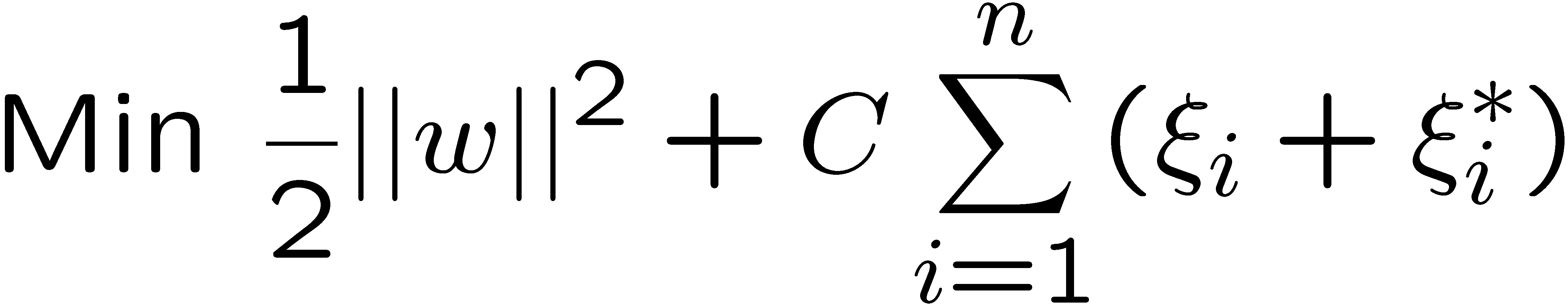 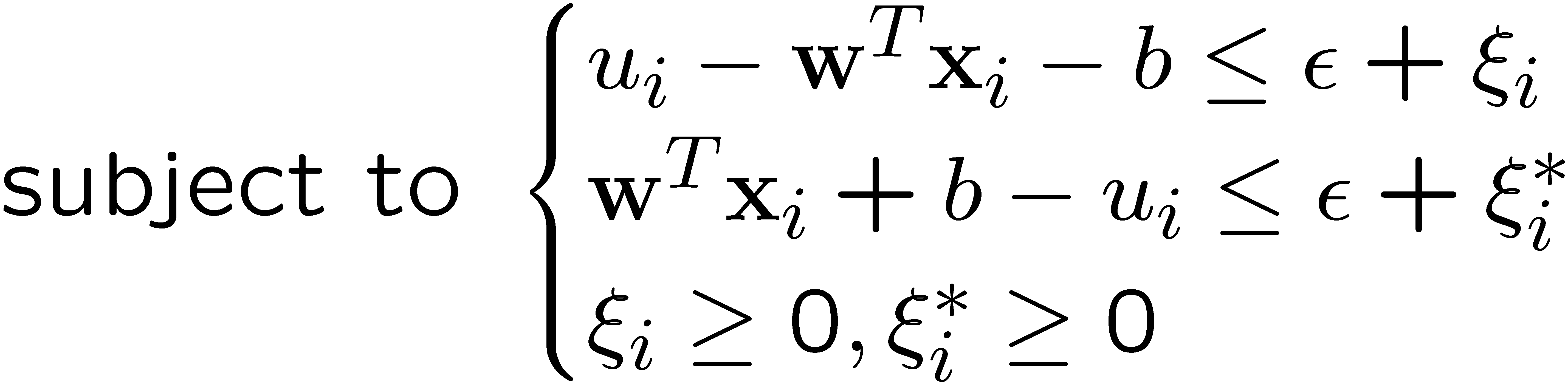 3/3/2008
CSE 802. Prepared by Martin Law
55
Epsilon Support Vector Regression (e-SVR)
C is a parameter to control the amount of influence of the error
The ½||w||2 term serves as controlling the complexity of the regression function
This is similar to ridge regression
After training (solving the QP), we get values of ai and ai*, which are both zero if xi does not contribute to the error function
For a new data z,
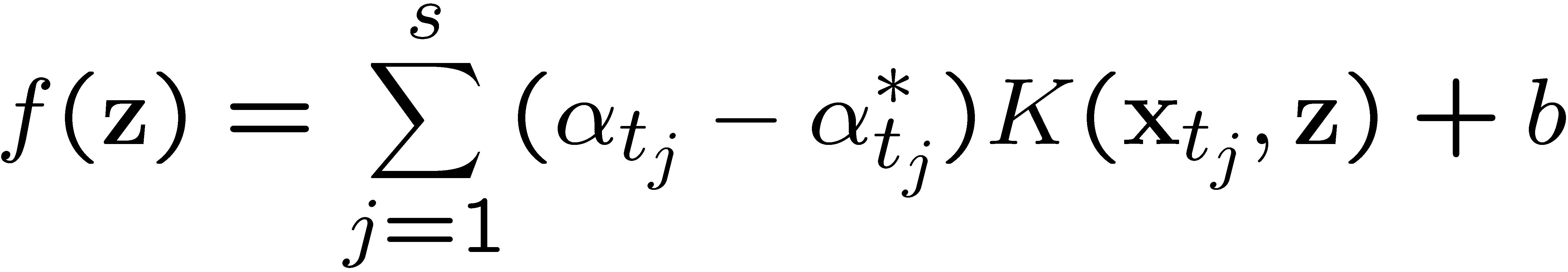 3/3/2008
CSE 802. Prepared by Martin Law
56